Mái ấm gia đình
Tuần 17
Bài
32
Chơi chong chóng
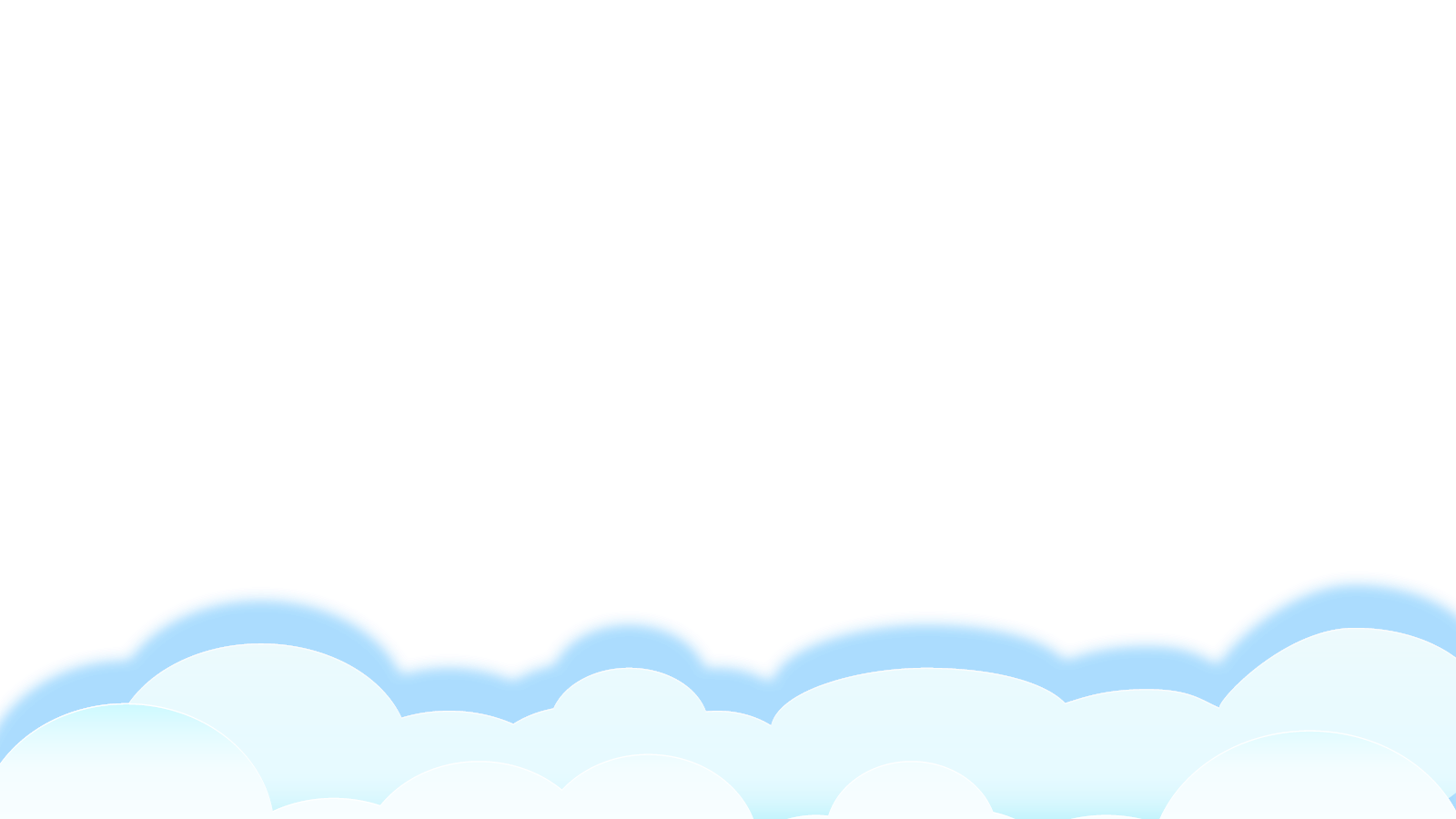 Bản quyền : FB Đặng Nhật Linh- https://www.facebook.com/nhat.linh.3557440
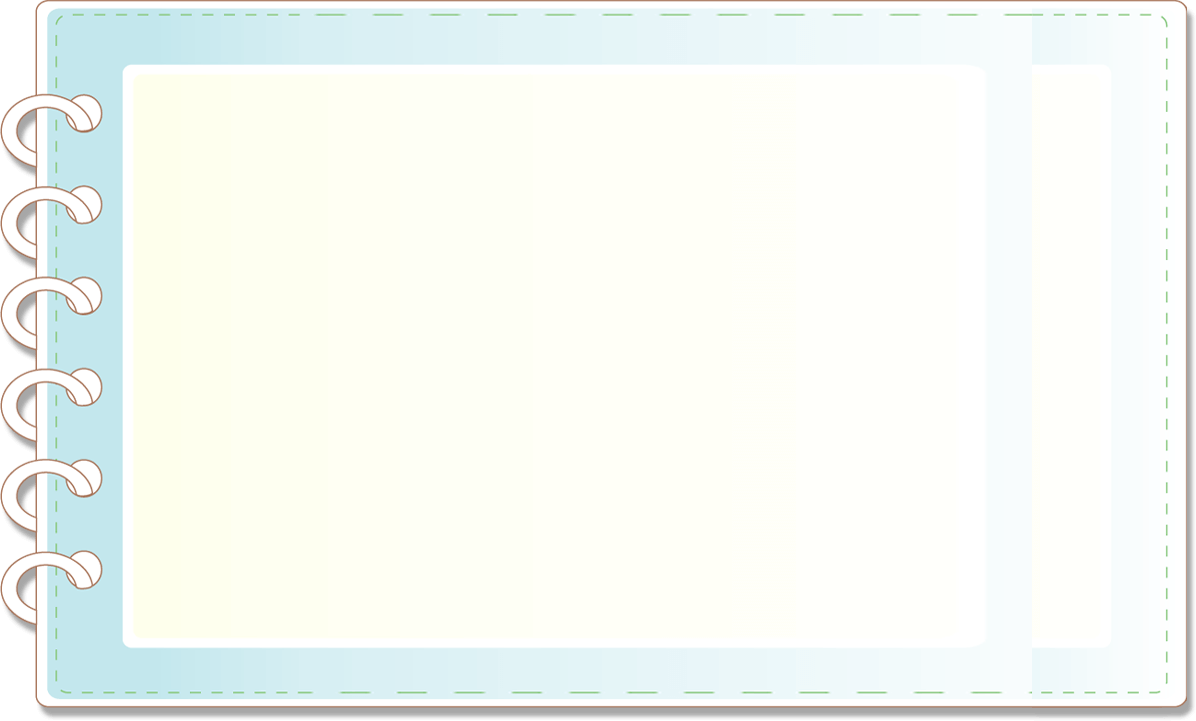 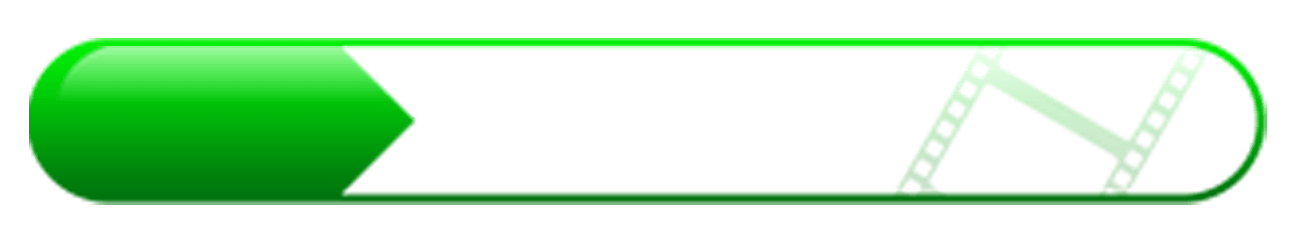 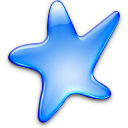 MỤC TIÊU
Thầy cô ghi mục tiêu
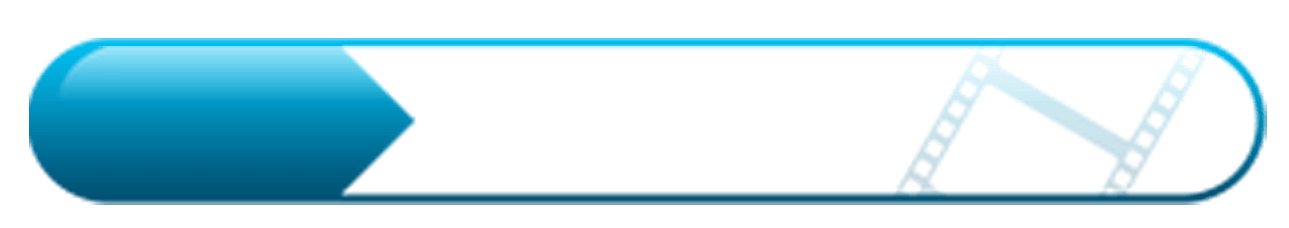 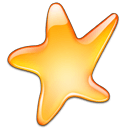 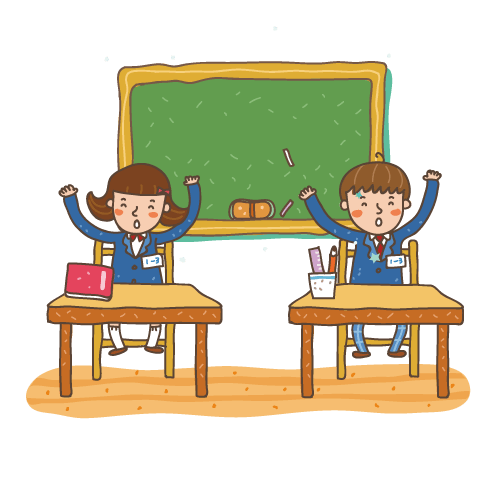 Thầy cô ghi mục tiêu
3
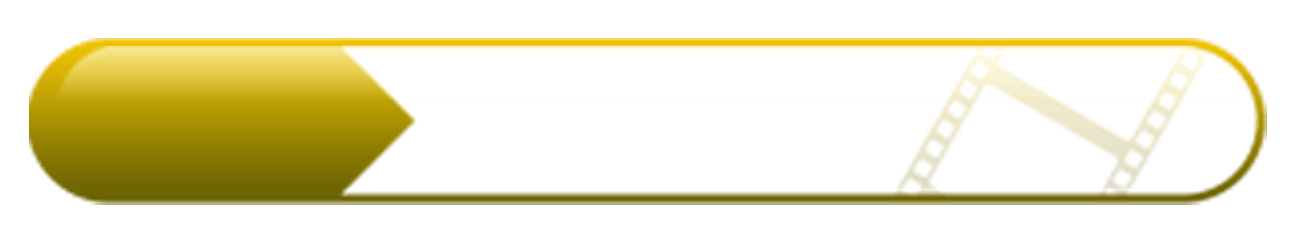 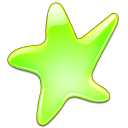 Thầy cô ghi mục tiêu
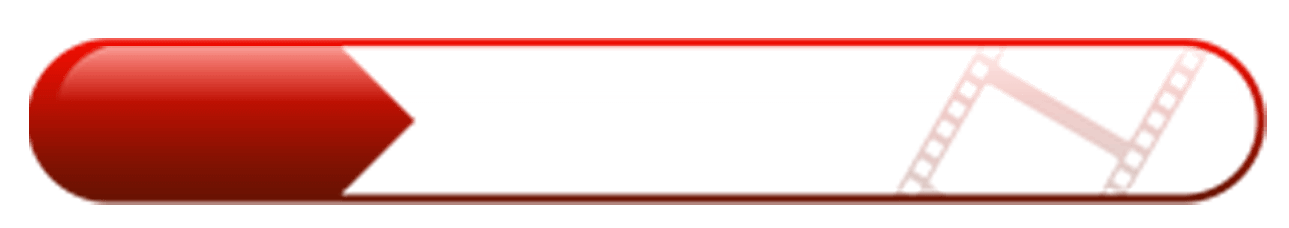 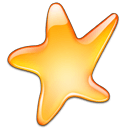 4
Thầy cô ghi mục tiêu
ĐỌC
Em thích chơi trò chơi gì với anh chị em của mình?
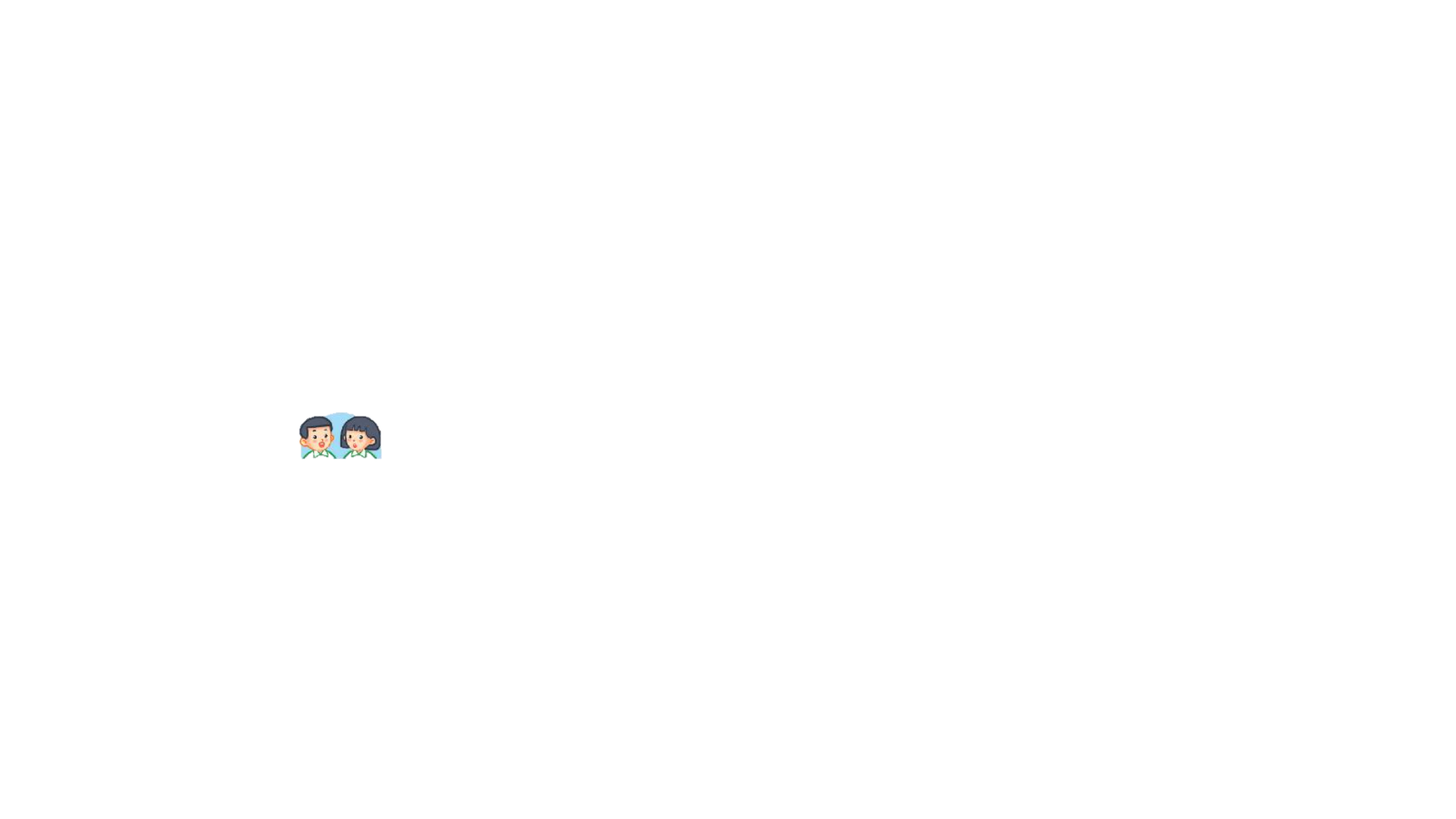 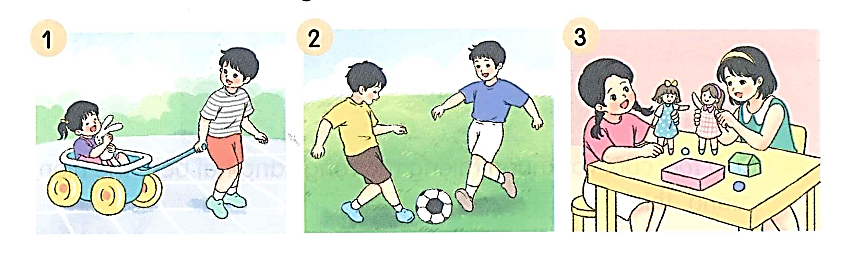 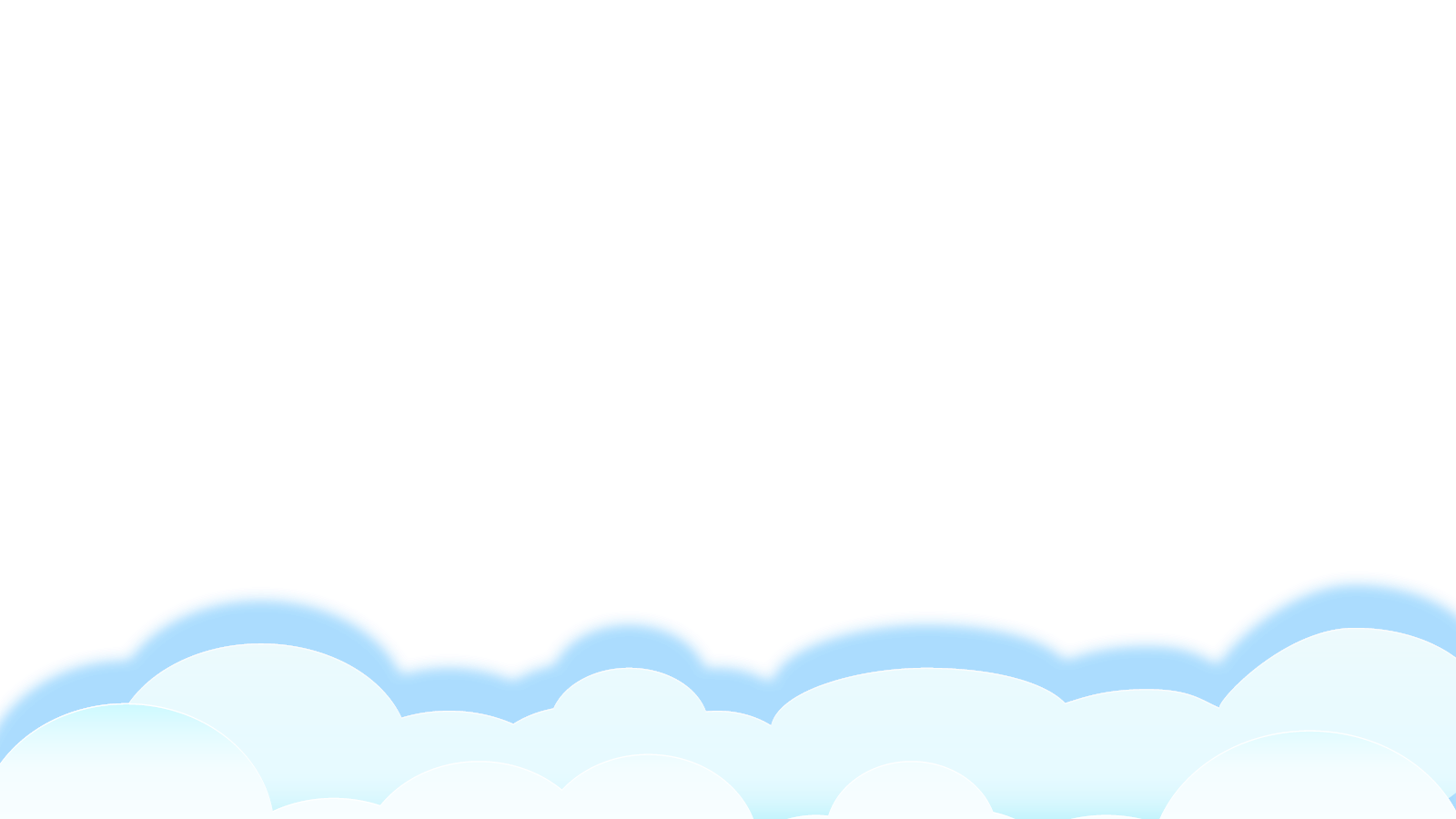 Bản quyền : FB Đặng Nhật Linh- https://www.facebook.com/nhat.linh.3557440
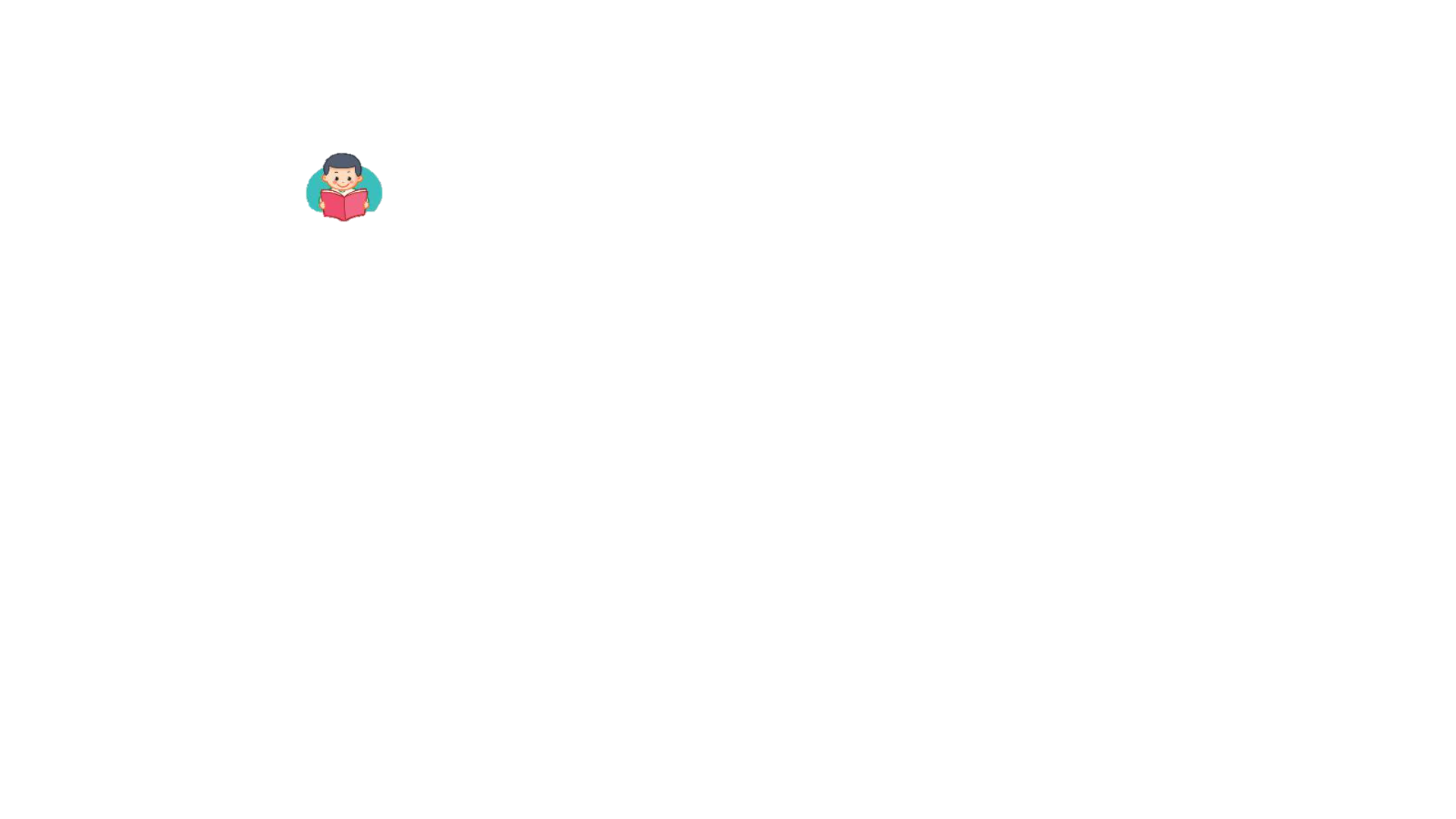 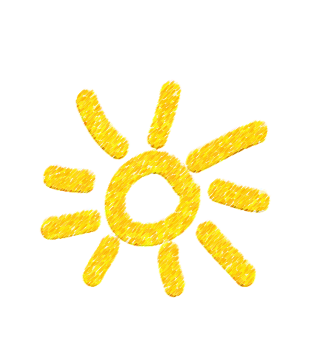 Các bạn nhỏ đang chơi trò chơi gì?
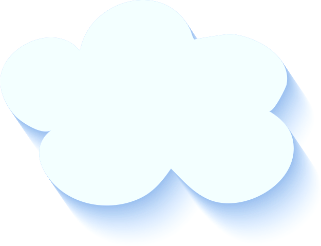 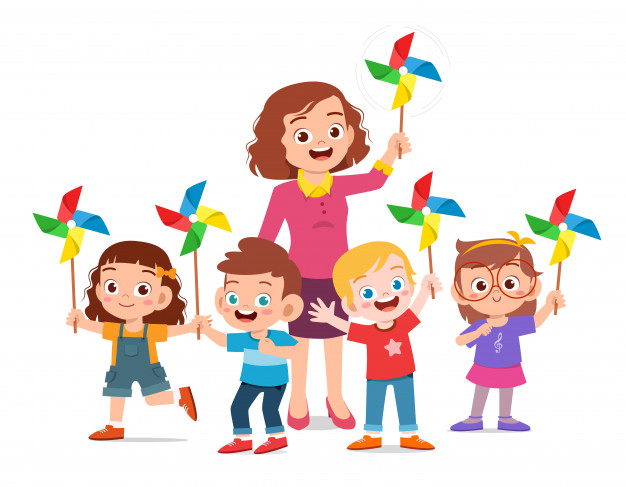 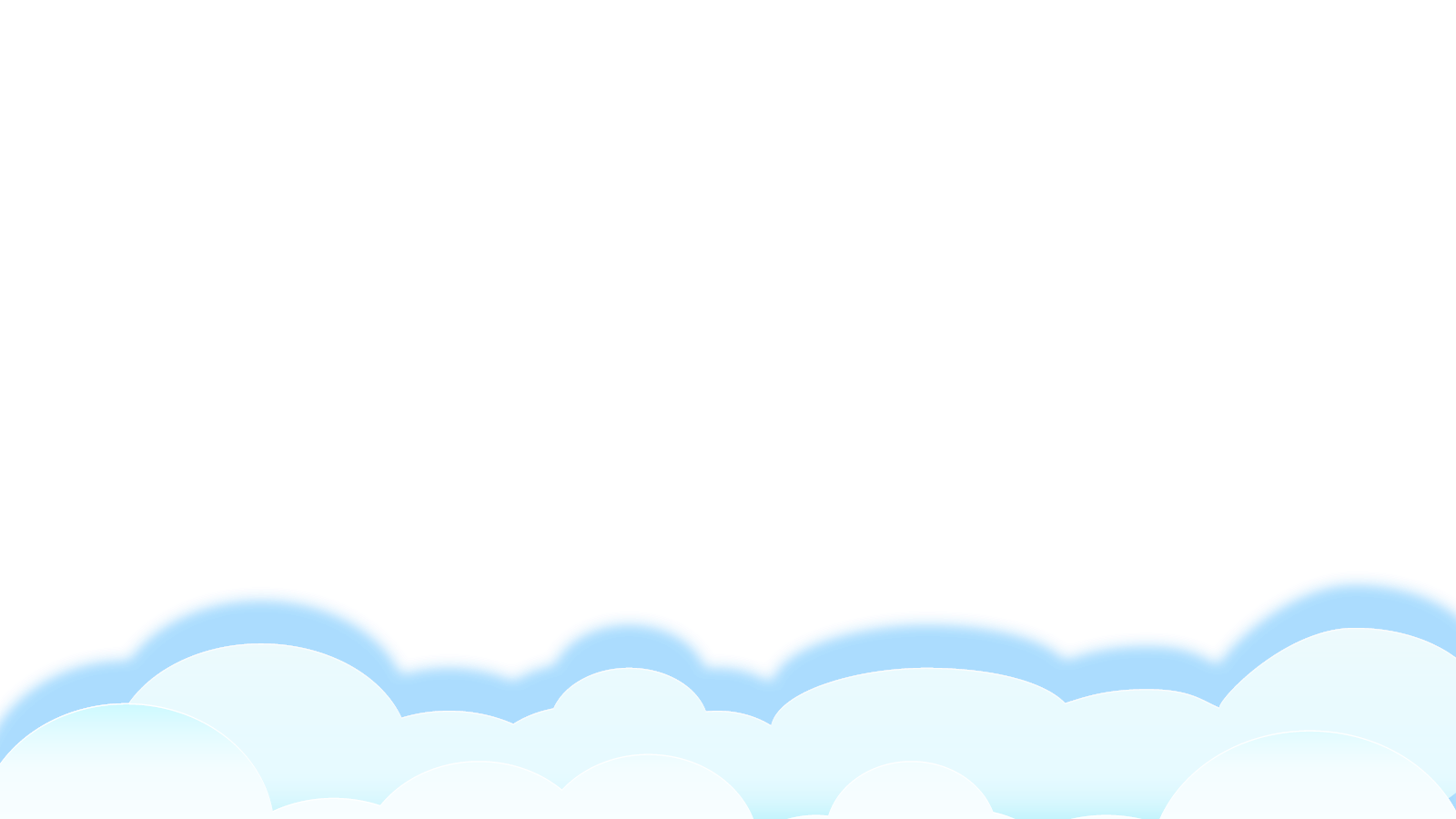 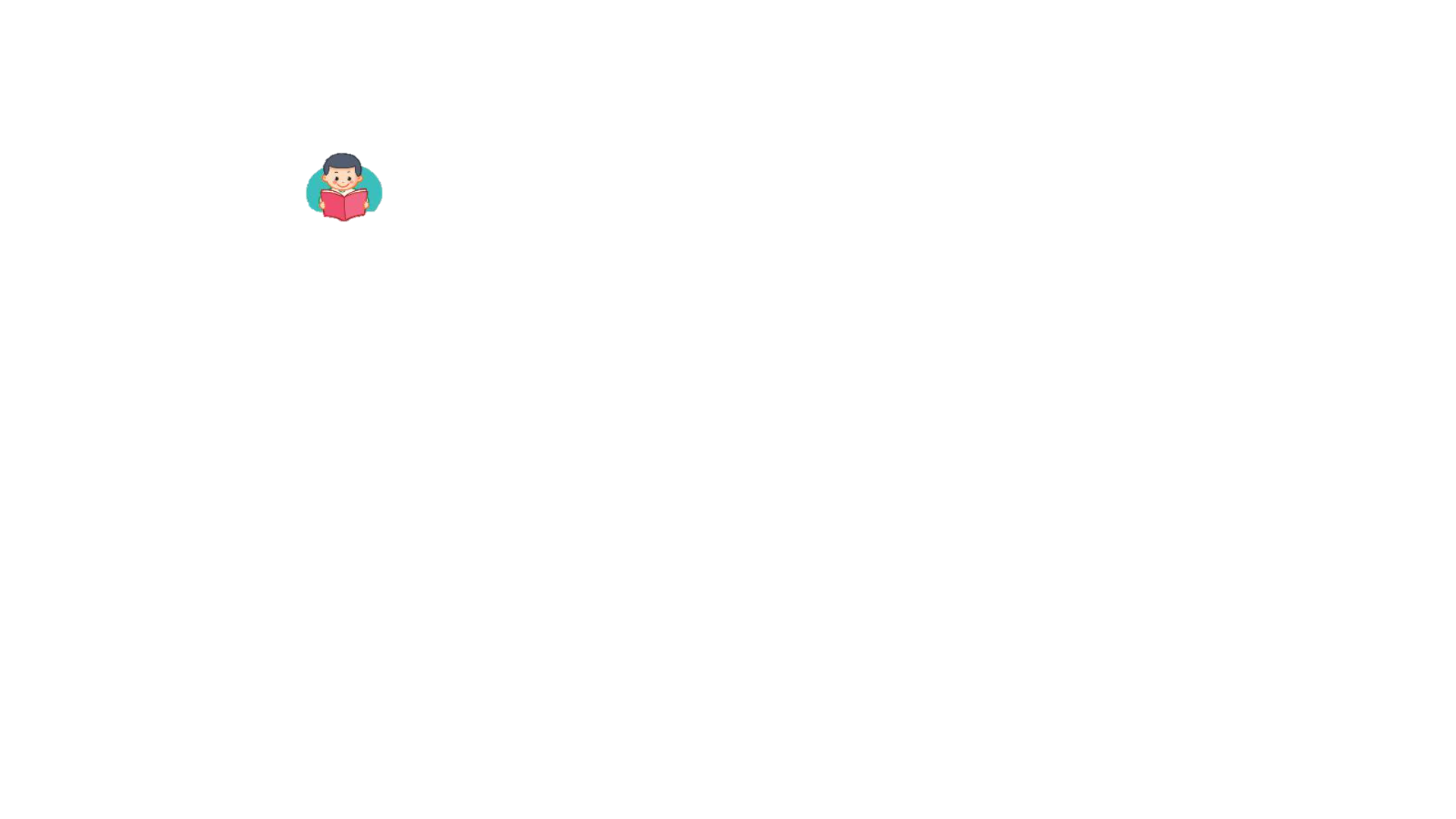 BÀI 32: CHƠI CHONG CHÓNG
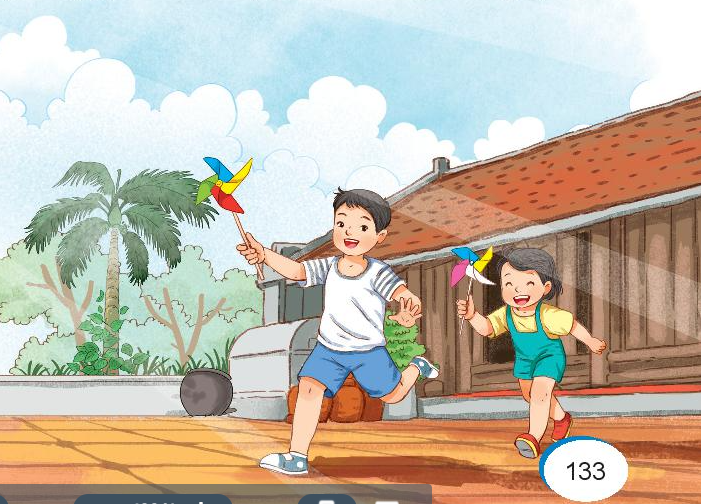 An yêu thích những chiếc chong chóng giấy. Mỗi chiếc chong chóng chỉ có một cái cán nhỏ và dài, một đầu gắn bốn cánh giấy mỏng, xinh như bông hoa. Nhưng mỗi lần quay, nó mang lại bao nhiêu là tiếng cười và sự háo hức. An thích chạy thật nhanh để những cánh giấy không ngừng quay trong gió. Gió lướt qua cánh chong chóng tạo ra tiếng u u rất lạ.
1
An thường rủ bé Mai chơi chong chóng và thi xem ai thắng. Hai anh em chạy quanh sân cho chong chóng quay, rồi đột ngột dừng lại. Chong chóng của ai dừng quay trước thì người đó thua. An chạy nhanh hơn nên chong chóng quay lâu hơn. Thua mãi, Mai buồn thiu. An liền cho em giơ chong chóng ra trước quạt máy, còn mình thì phùng má thổi phù phù cho chong chóng quay. Mai cười toe vì thắng. Bây giờ cũng giống như anh, Mai cũng rất mê những chiếc chong chóng.
2
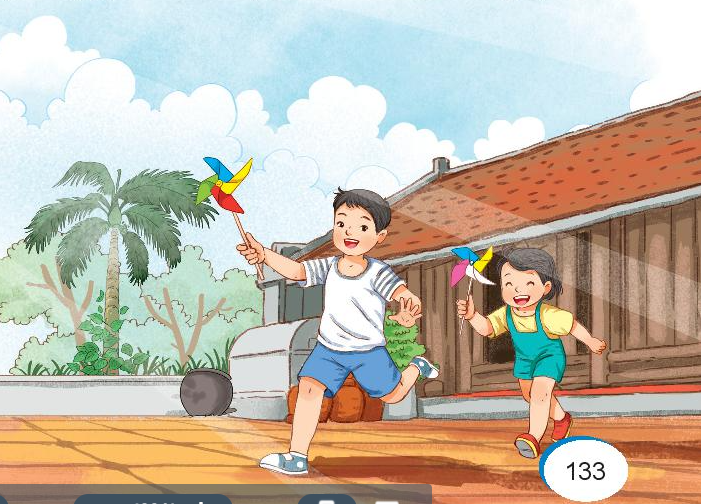 Bài được chia thành mấy đoạn?
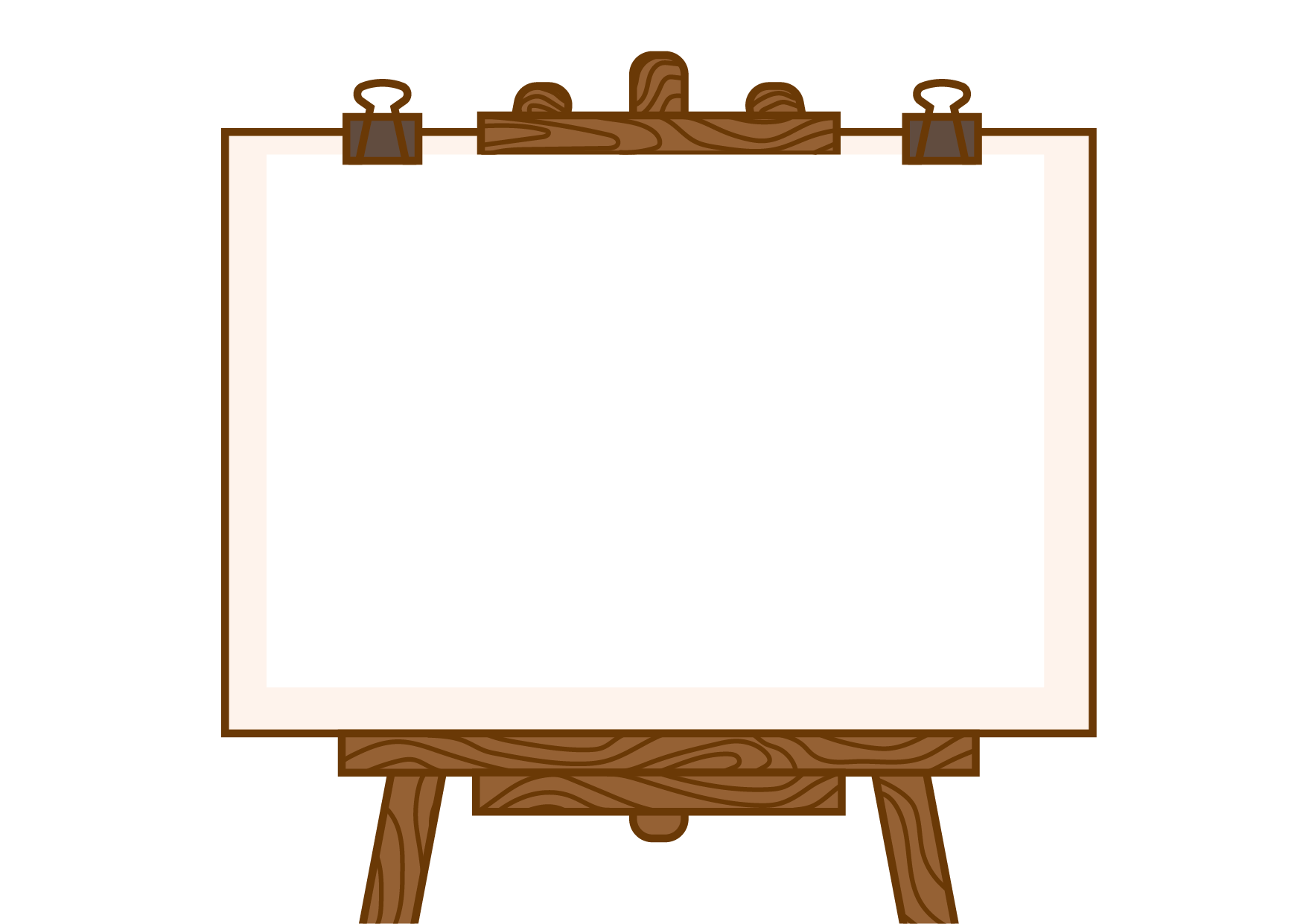 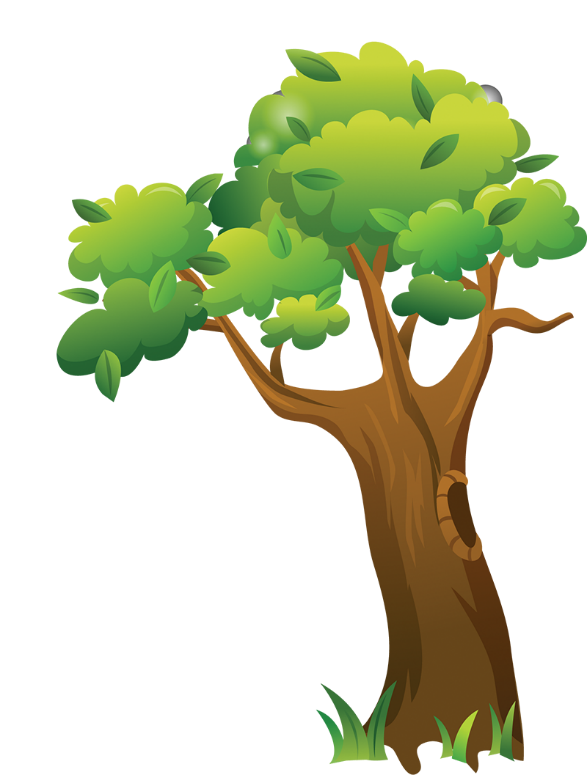 Luyện đọc từ khó
lại
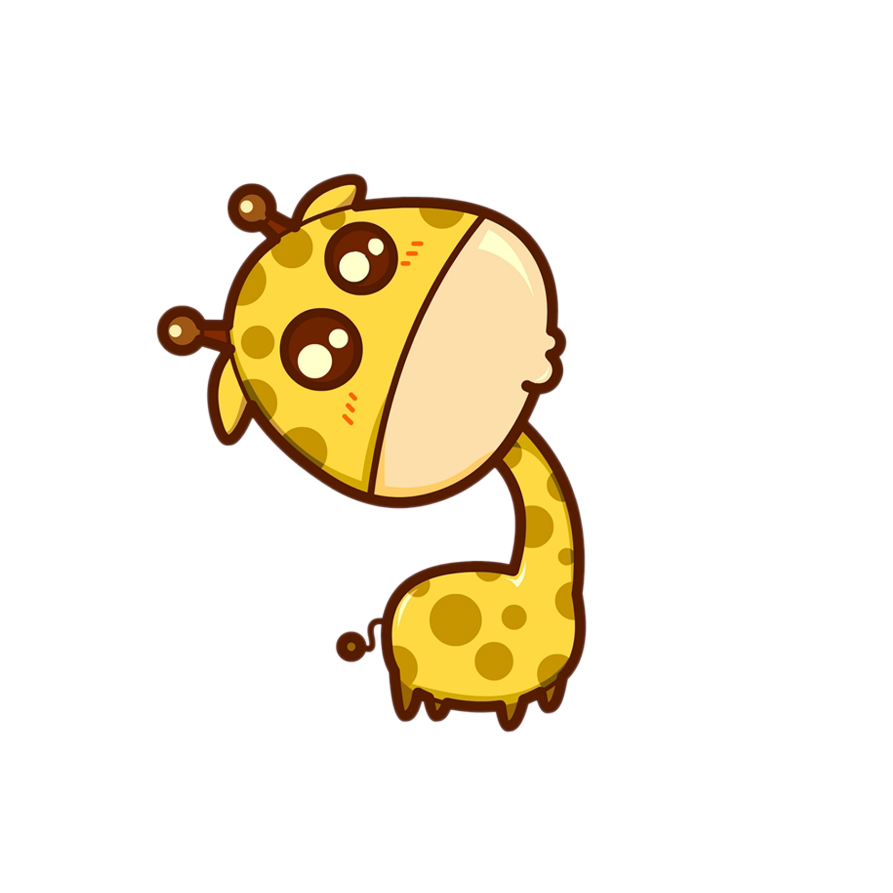 lướt
buồn thiu
cười toe
Bản quyền : FB Đặng Nhật Linh- https://www.facebook.com/nhat.linh.3557440
Luyện đọc câu
Mỗi chiếc chong chóng chỉ có một cái cán nhỏ và dài, một đầu gắn bốn cánh giấy mỏng, xinh như bông hoa. Nhưng mỗi lần quay, nó mang lại bao nhiêu là tiếng cười và sự háo hức.
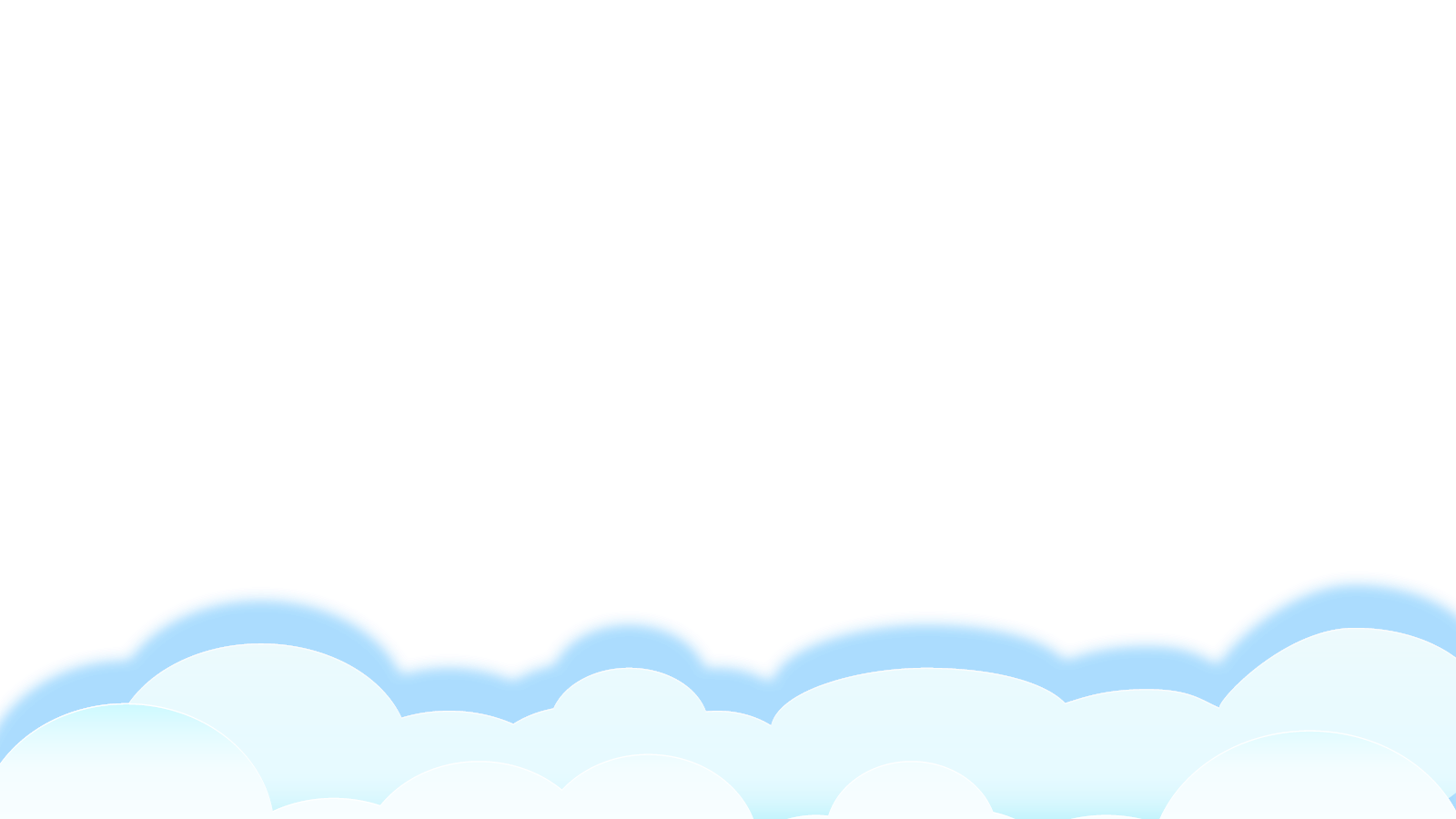 Bản quyền : FB Đặng Nhật Linh- https://www.facebook.com/nhat.linh.3557440
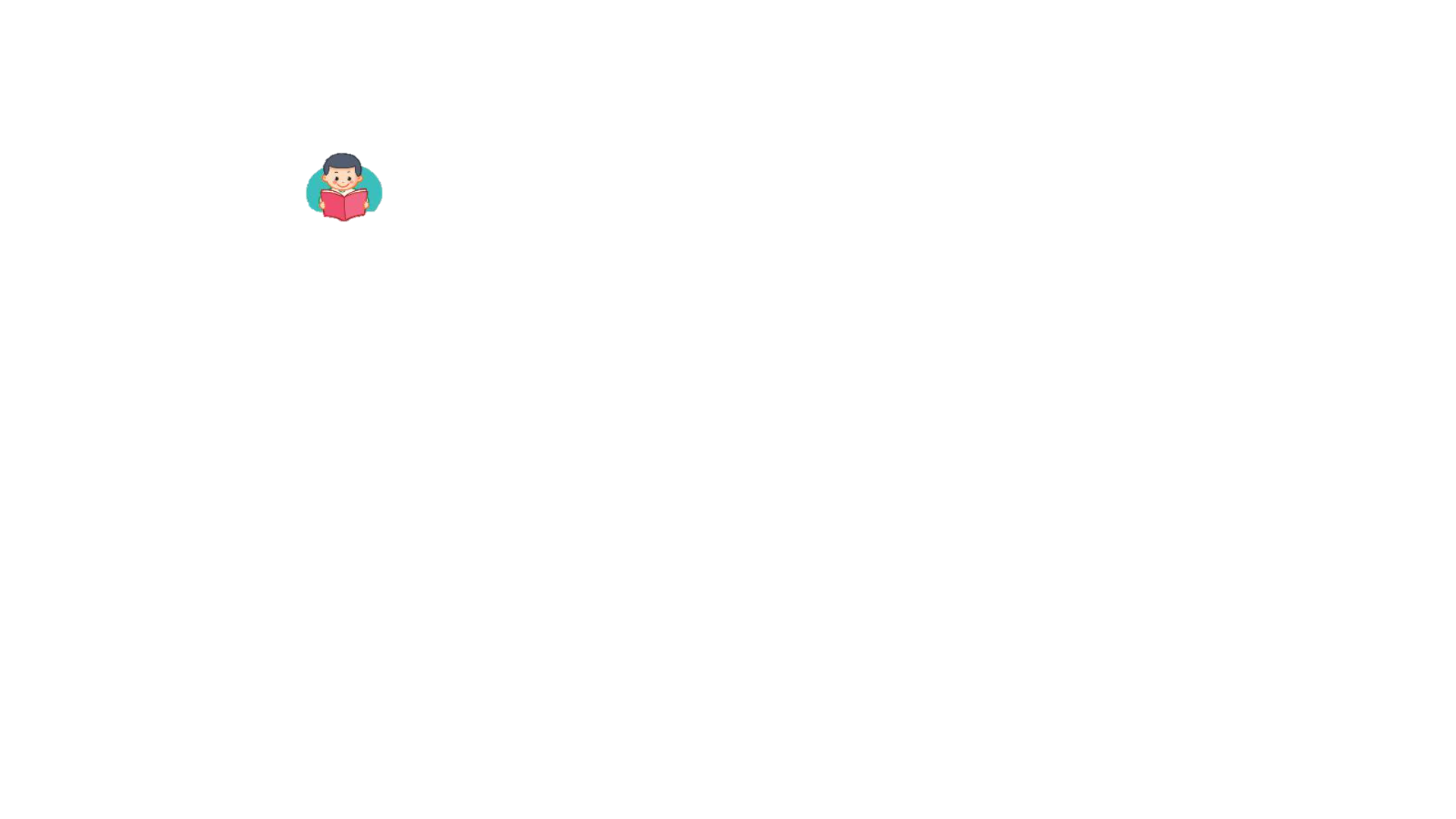 BÀI 32: CHƠI CHONG CHÓNG
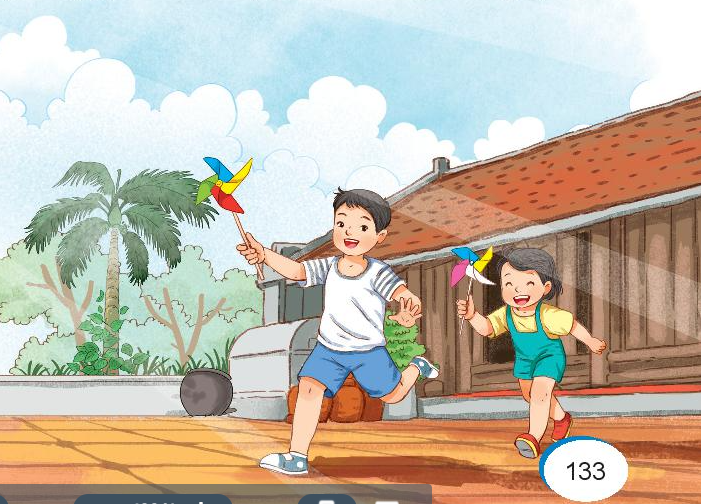 An yêu thích những chiếc chong chóng giấy. Mỗi chiếc chong chóng chỉ có một cái cán nhỏ và dài, một đầu gắn bốn cánh giấy mỏng, xinh như bông hoa. Nhưng mỗi lần quay, nó mang lại bao nhiêu là tiếng cười và sự háo hức. An thích chạy thật nhanh để những cánh giấy không ngừng quay trong gió. Gió lướt qua cánh chong chóng tạo ra tiếng u u rất lạ.
1
An thường rủ bé Mai chơi chong chóng và thi xem ai thắng. Hai anh em chạy quanh sân cho chong chóng quay, rồi đột ngột dừng lại. Chong chóng của ai dừng quay trước thì người đó thua. An chạy nhanh hơn nên chong chóng quay lâu hơn. Thua mãi, Mai buồn thiu. An liền cho em giơ chong chóng ra trước quạt máy, còn mình thì phùng má thổi phù phù cho chong chóng quay. Mai cười toe vì thắng. Bây giờ cũng giống như anh, Mai cũng rất mê những chiếc chong chóng.
2
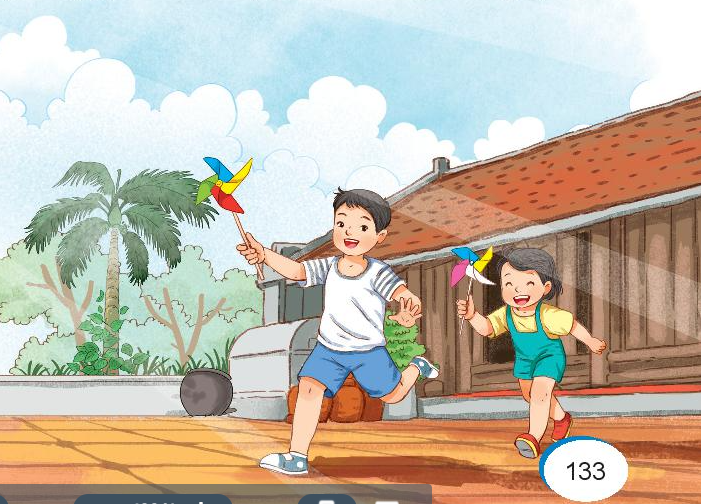 ĐỌC NỐI TIẾP
Giải nghĩa từ
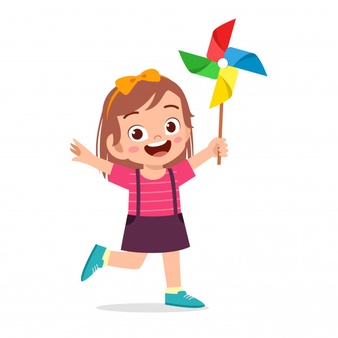 Cười toe: cười với khuôn miệng mở rộng hai bên, thể hiện sự vui sướng thích thú.
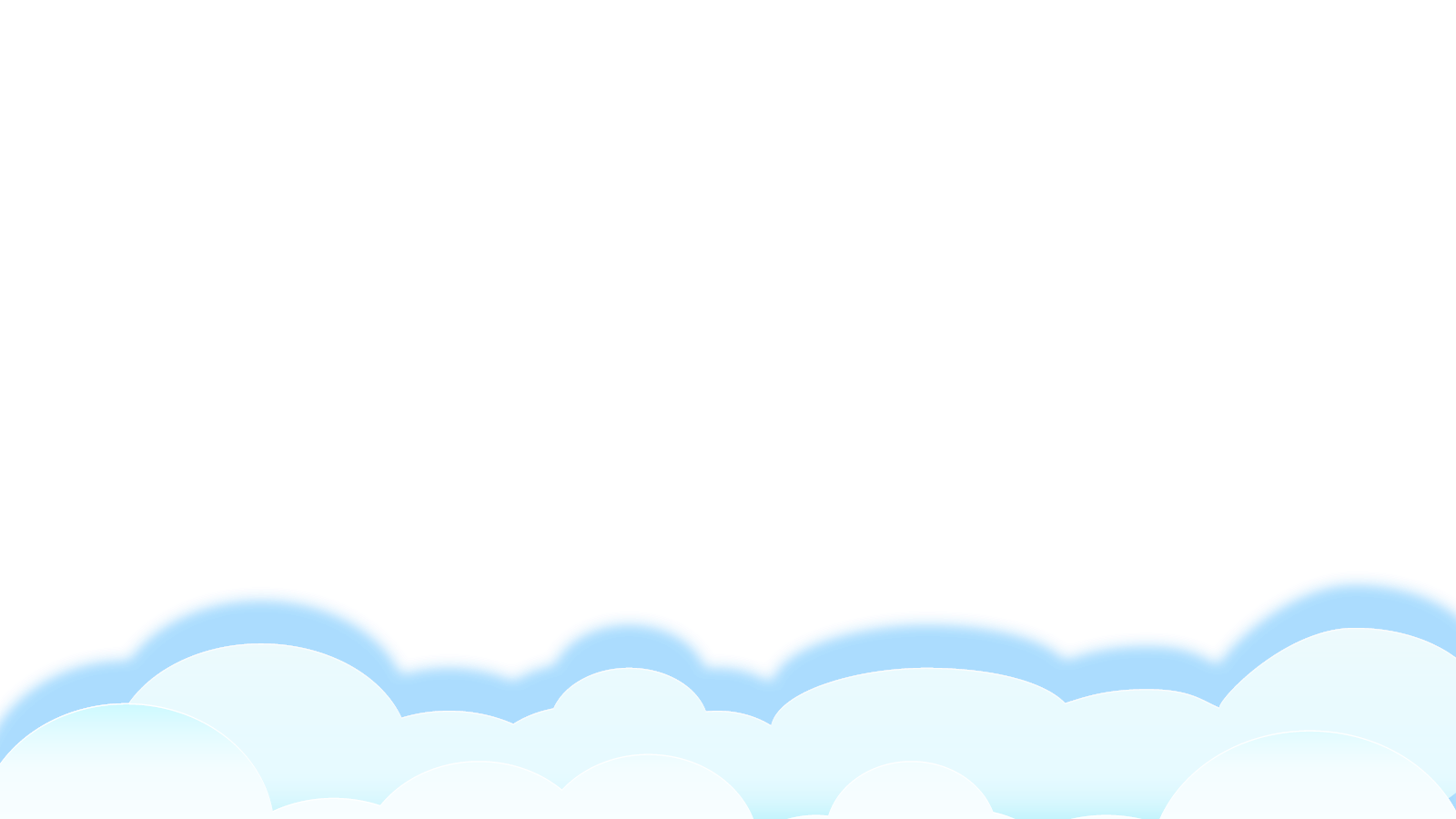 Bản quyền : FB Đặng Nhật Linh- https://www.facebook.com/nhat.linh.3557440
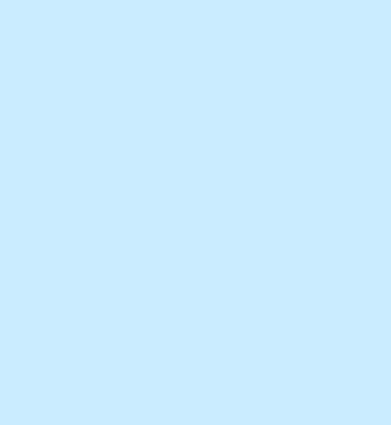 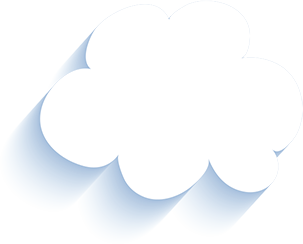 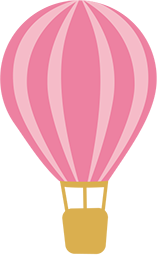 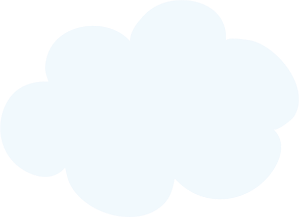 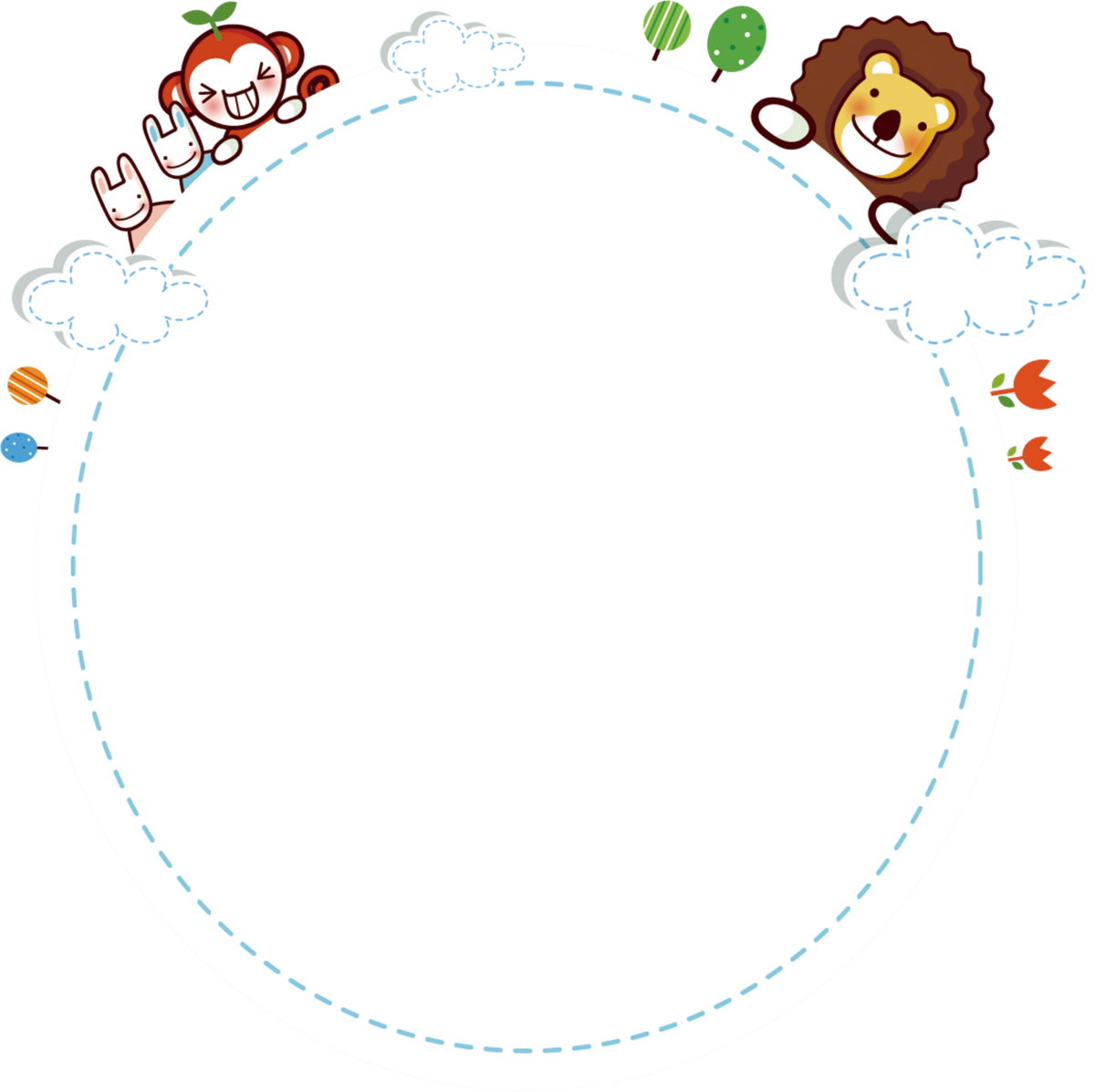 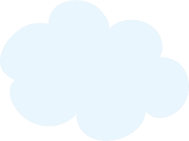 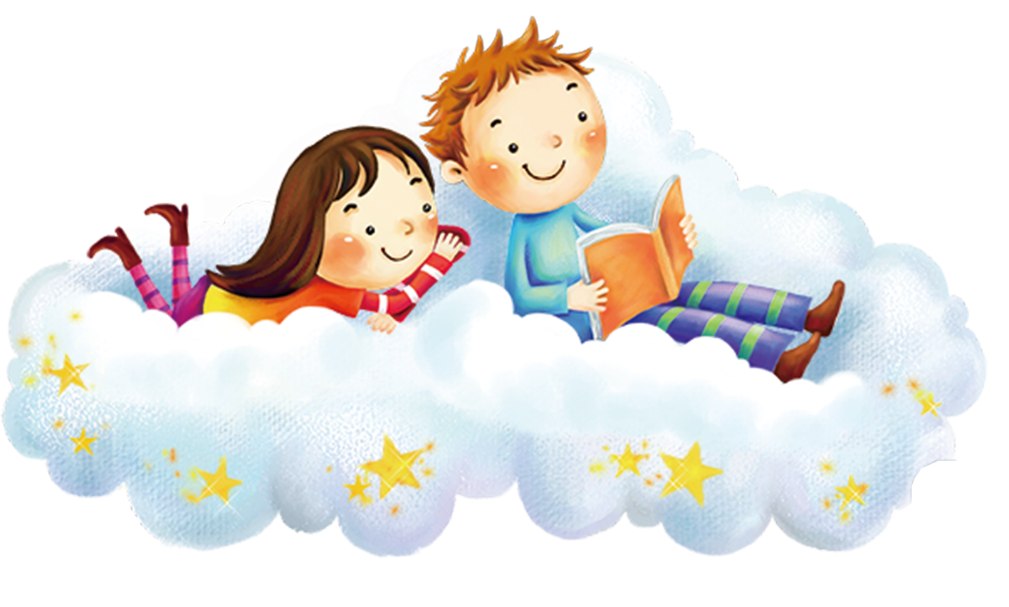 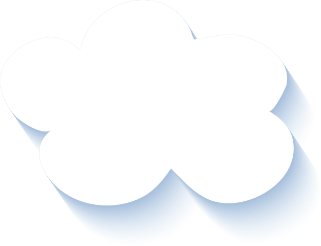 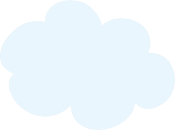 Luyện đọc nhóm
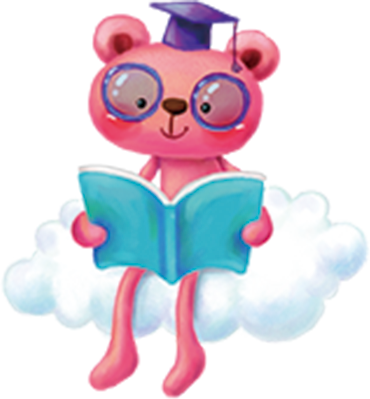 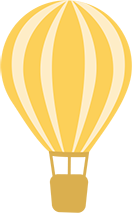 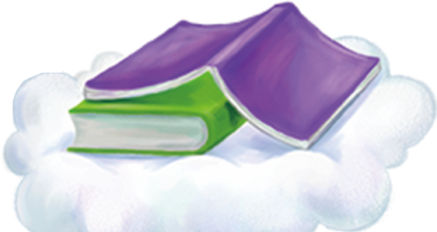 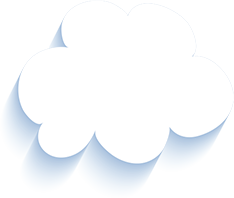 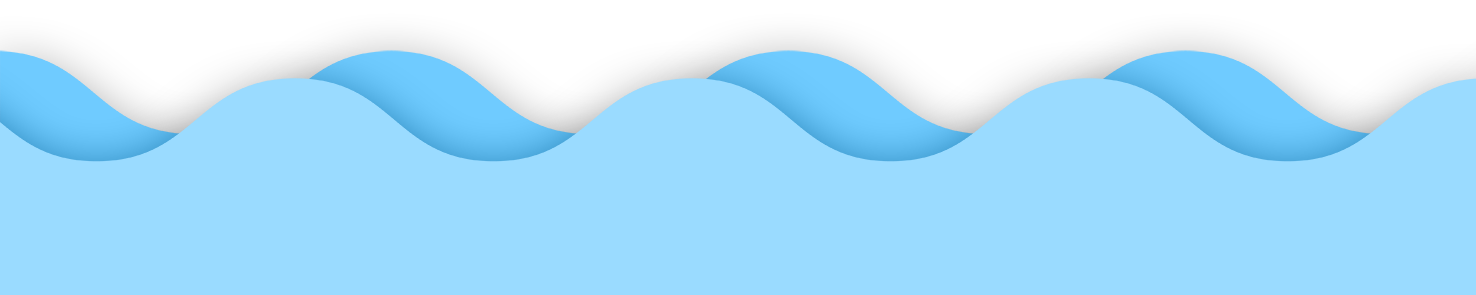 Bản quyền : FB Đặng Nhật Linh- https://www.facebook.com/nhat.linh.3557440
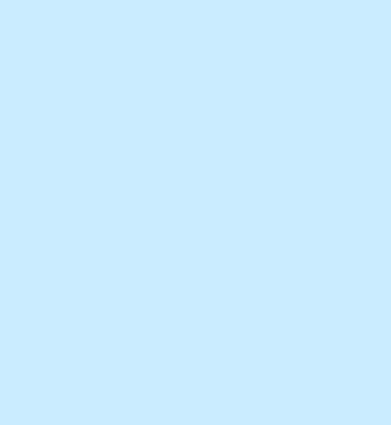 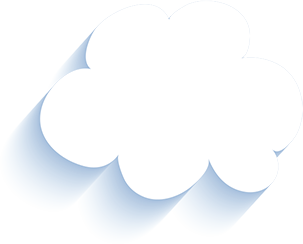 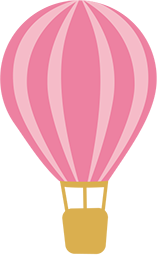 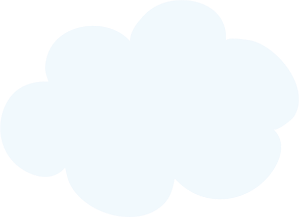 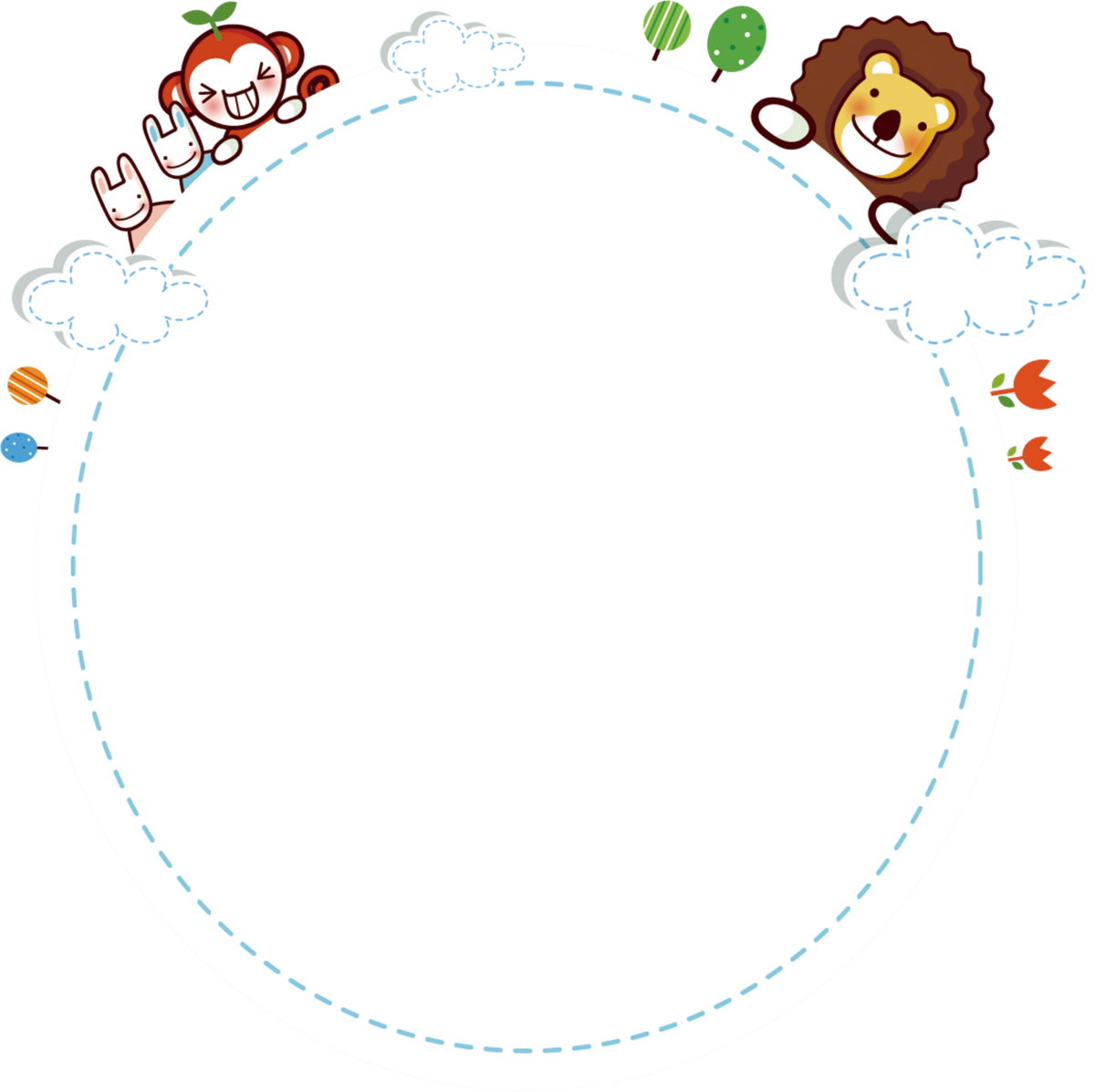 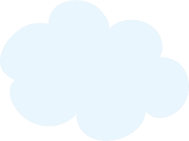 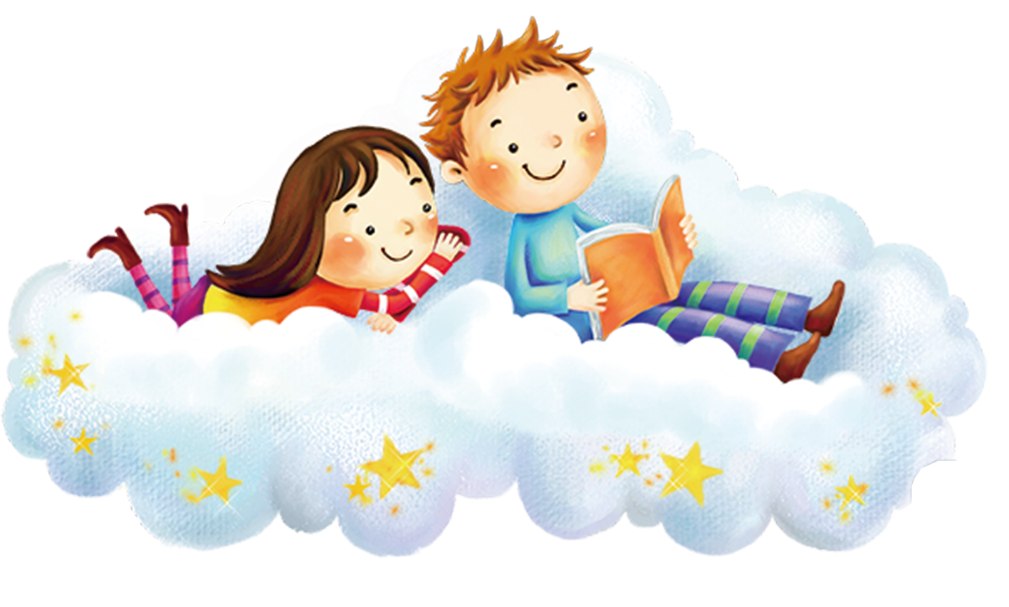 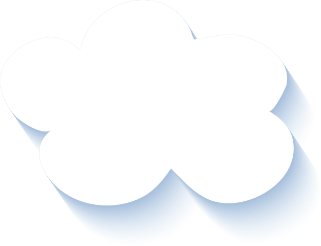 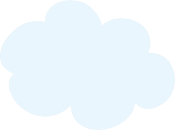 Trả lời  câu hỏi
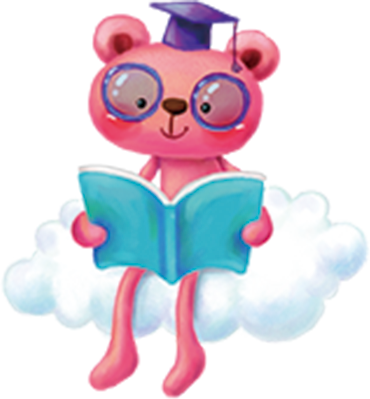 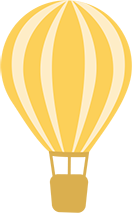 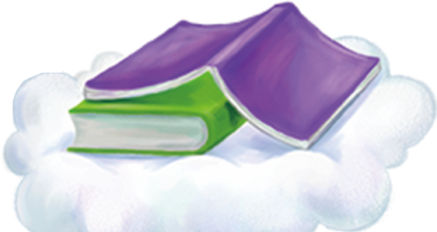 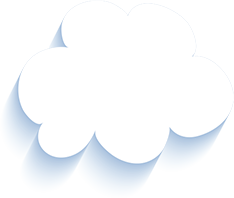 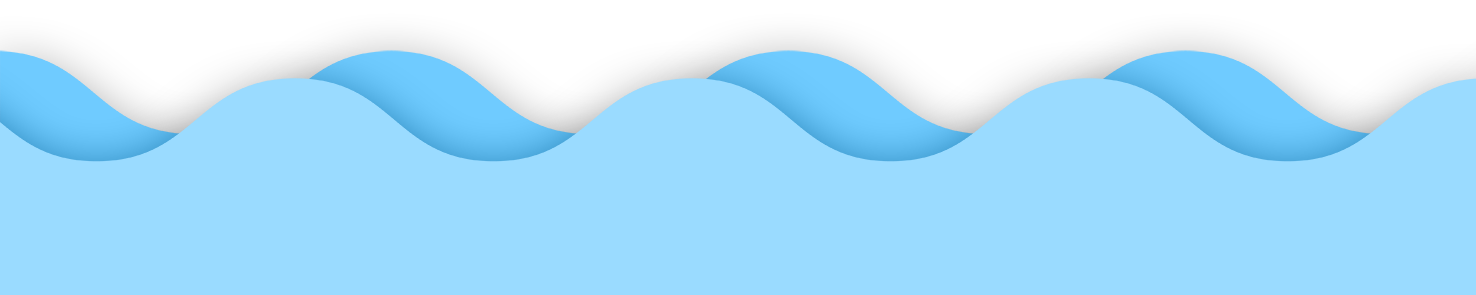 Bản quyền : FB Đặng Nhật Linh- https://www.facebook.com/nhat.linh.3557440
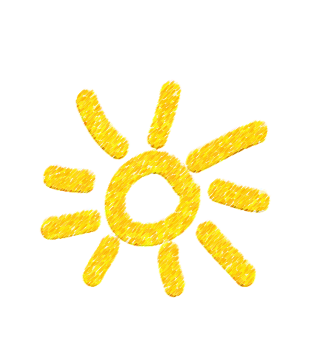 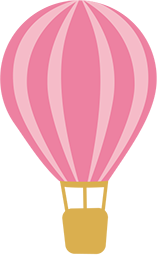 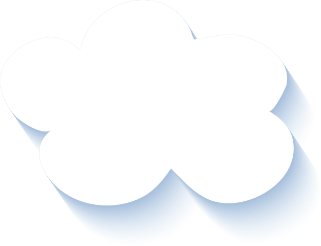 1. Tìm chi tiết cho thấy An rất thích chơi chong chóng.
- An thích chạy thật nhanh để những cánh giấy không ngừng quay trong gió.
- Hai anh em chạy quanh sân cho chong chóng quay.
- An chạy nhanh hơn nên chong chóng quay lâu hơn.
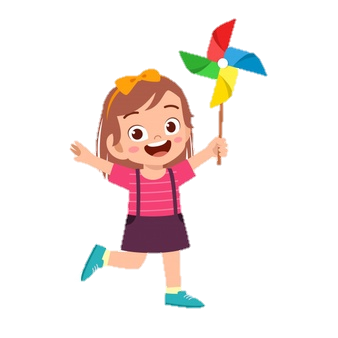 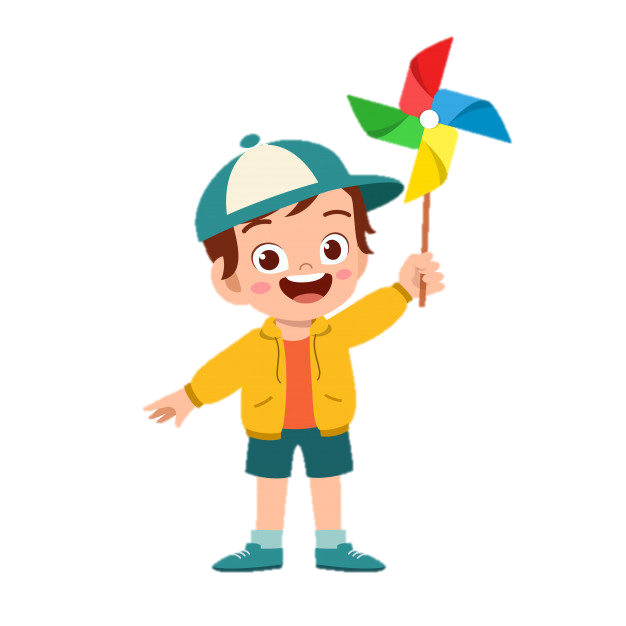 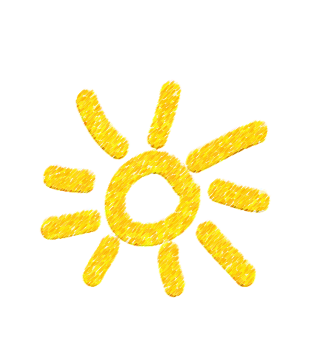 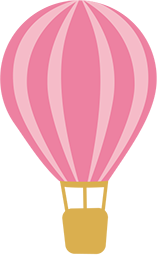 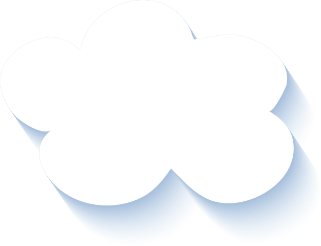 2. Vì sao An luôn thắng khi chơi chong chóng cùng bé Mai?
- Vì An chạy nhanh hơn nên chong chóng quay lâu hơn.
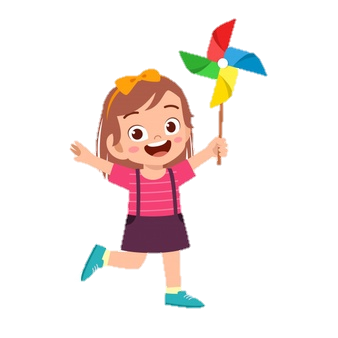 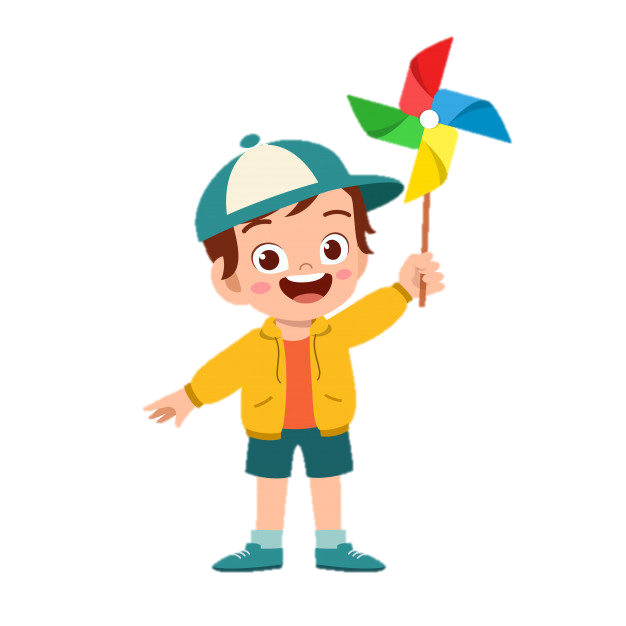 Bản quyền : FB Đặng Nhật Linh- https://www.facebook.com/nhat.linh.3557440
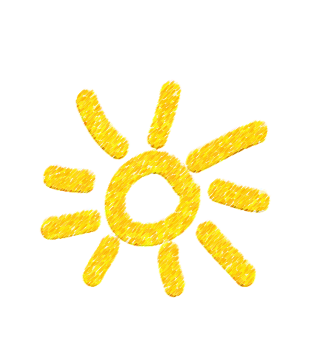 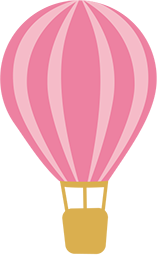 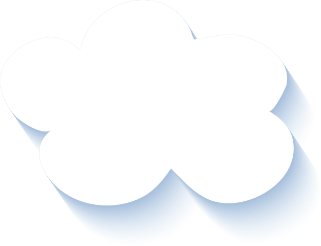 3. An nghĩ ra cách gì để Mai vui?
An nhường Mai thắng.
An để Mai để chong chóng ra trước quạt máy, còn mình tự thổi phù phù cho chong chóng quay.
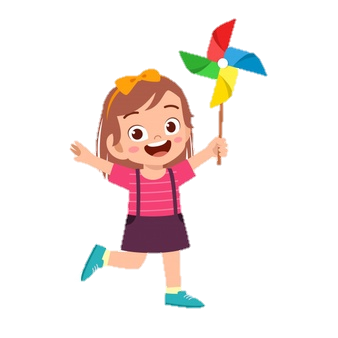 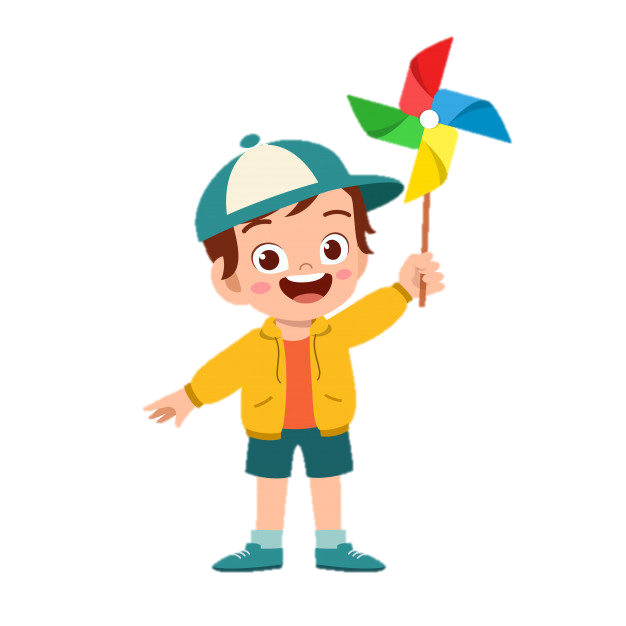 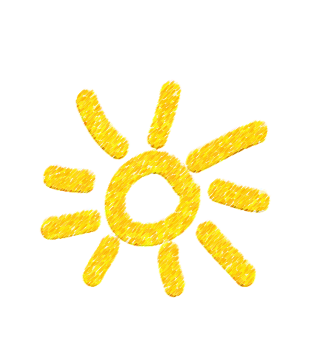 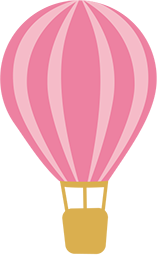 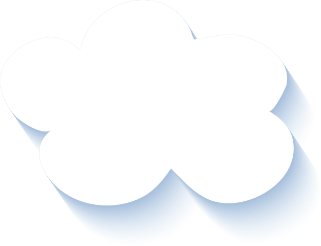 4. Qua câu ,em thấy tình cảm của hai anh em An và Mai thế nào?
Hai anh em An, Mai rất đoàn kết, tình cảm và yêu thương nhau, nhường nhịn lẫn nhau.
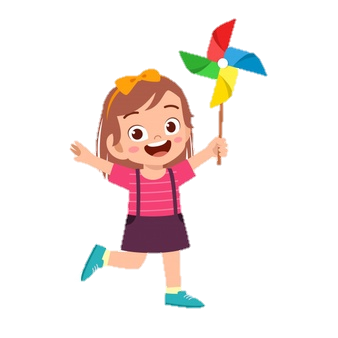 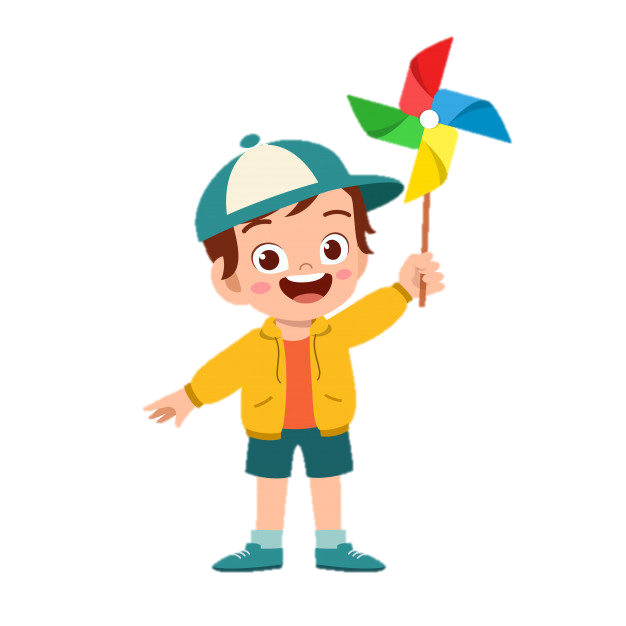 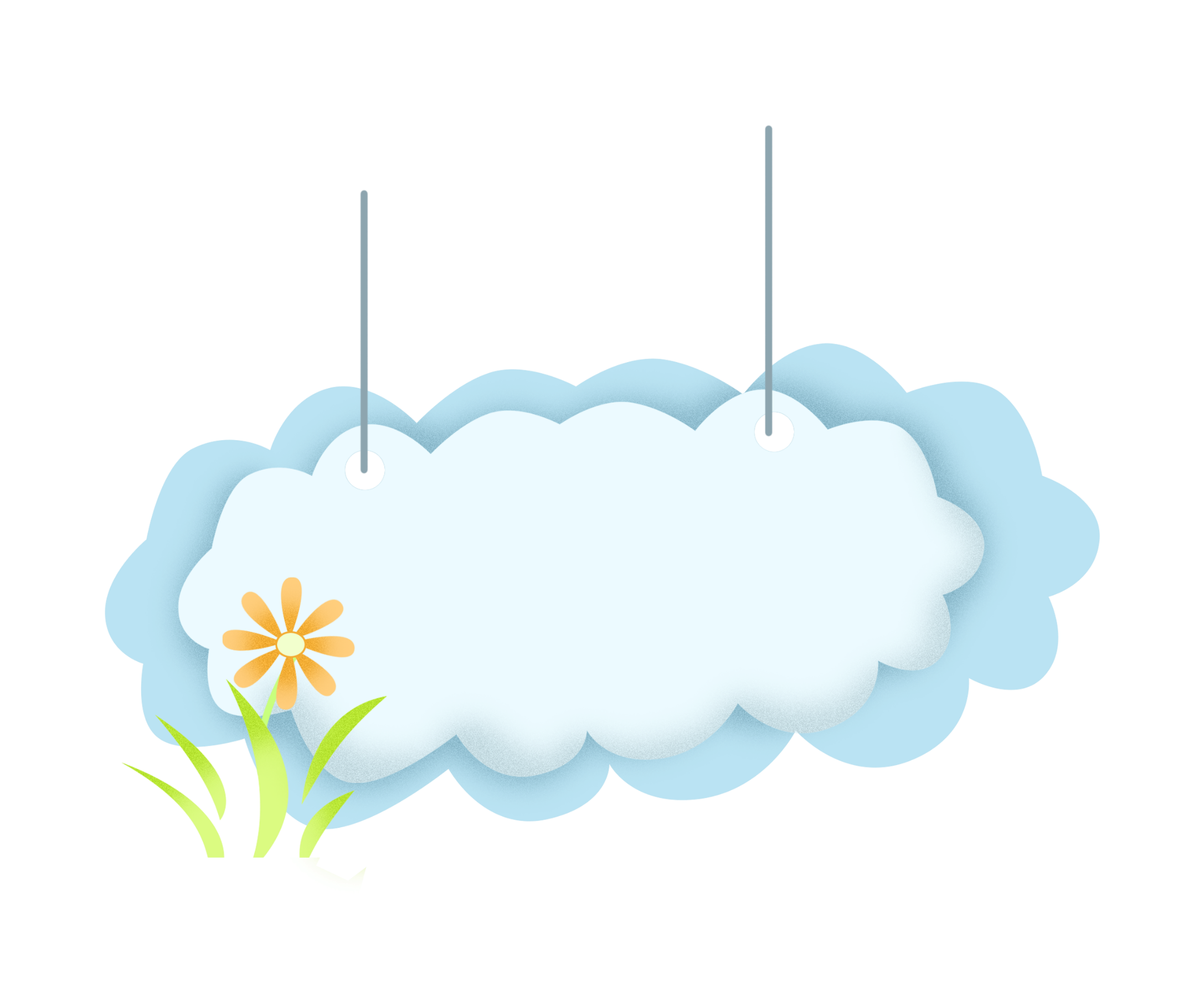 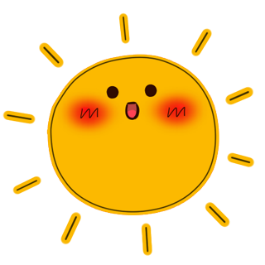 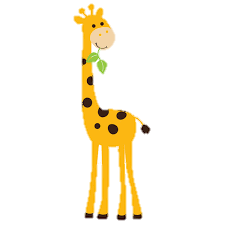 Luyện đọc lại
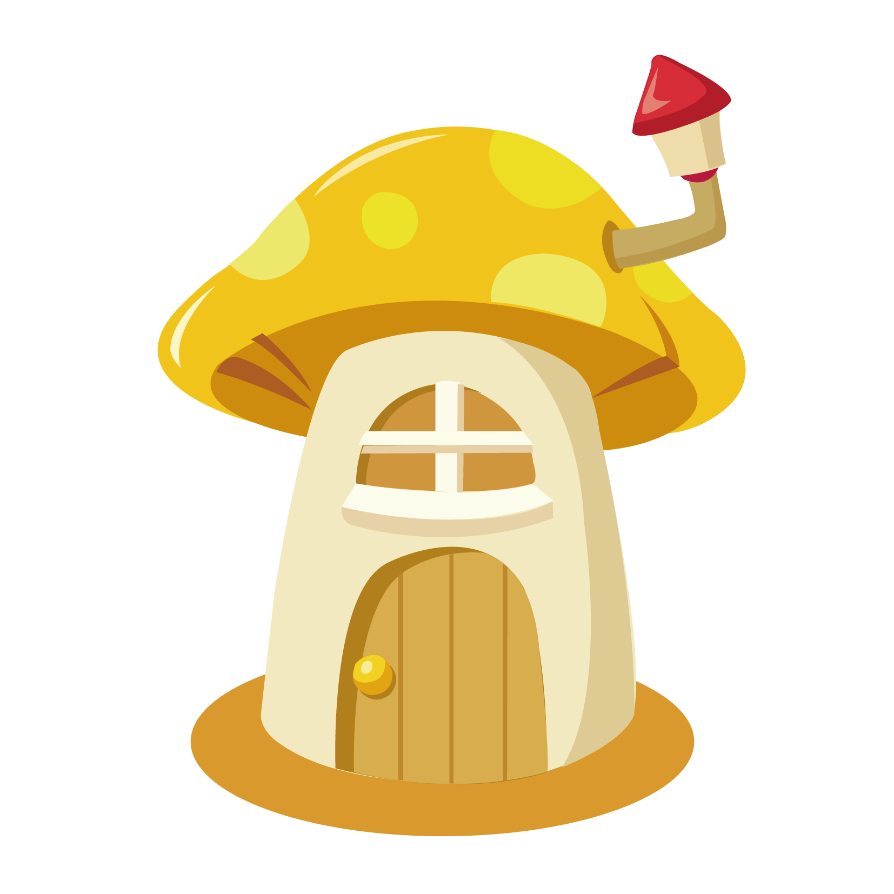 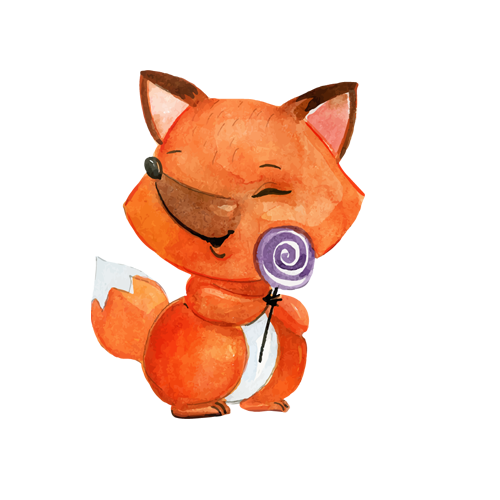 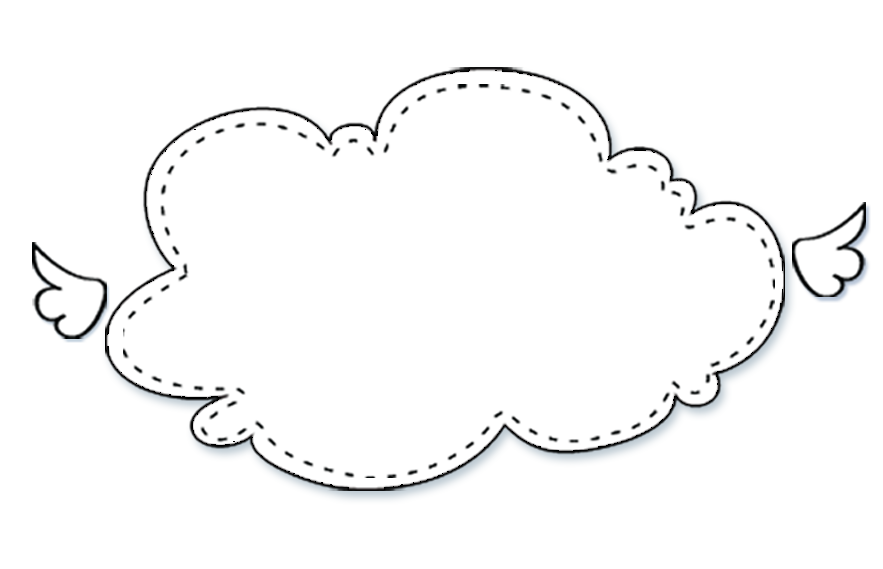 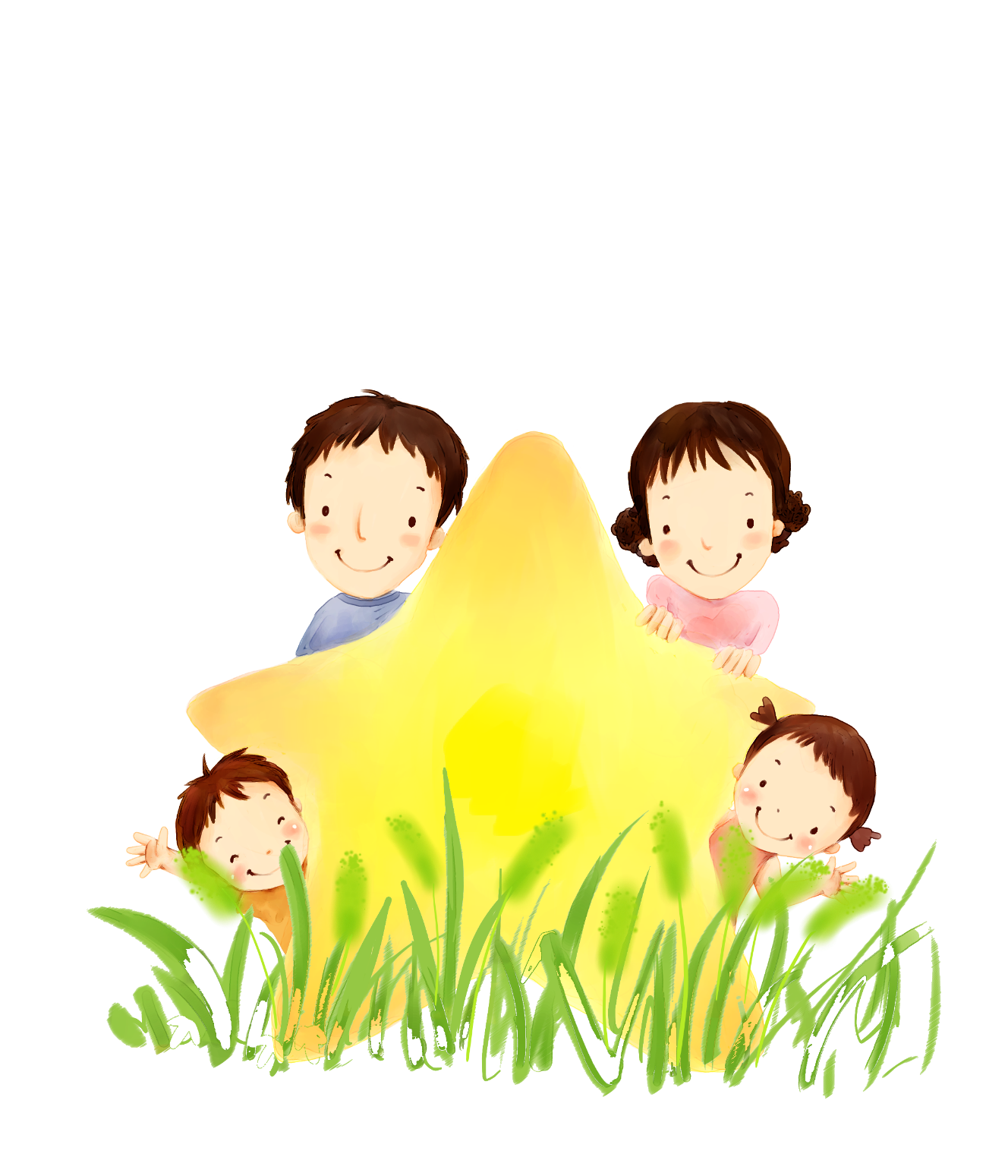 Giọng đọc.
Giọng nhẹ nhàng, vui tươi.
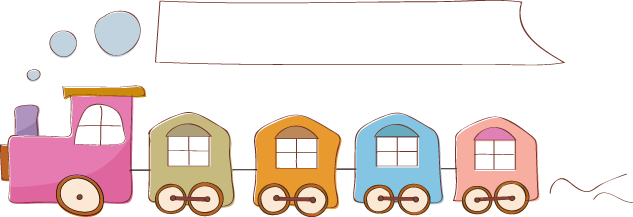 Luyện tập theo văn bản đọc
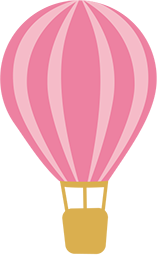 1. Tìm từ ngữ trong bài tả chong chóng?
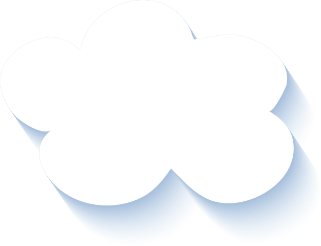 một đầu gắn bốn cánh giấy mỏng, xinh như bông hoa
cán nhỏ và dài
2. Nếu em là Mai, em sẽ nói gì với anh An?
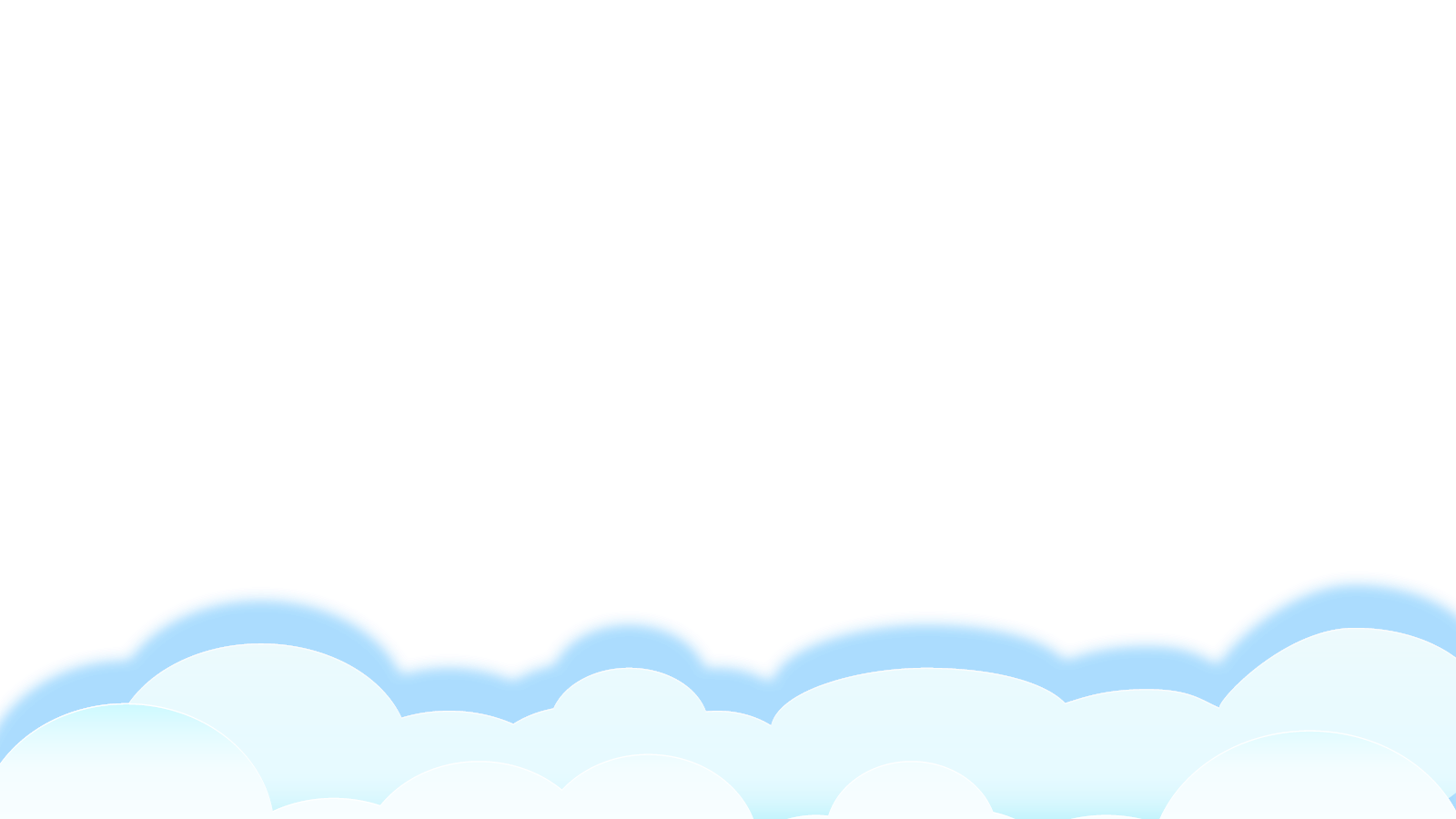 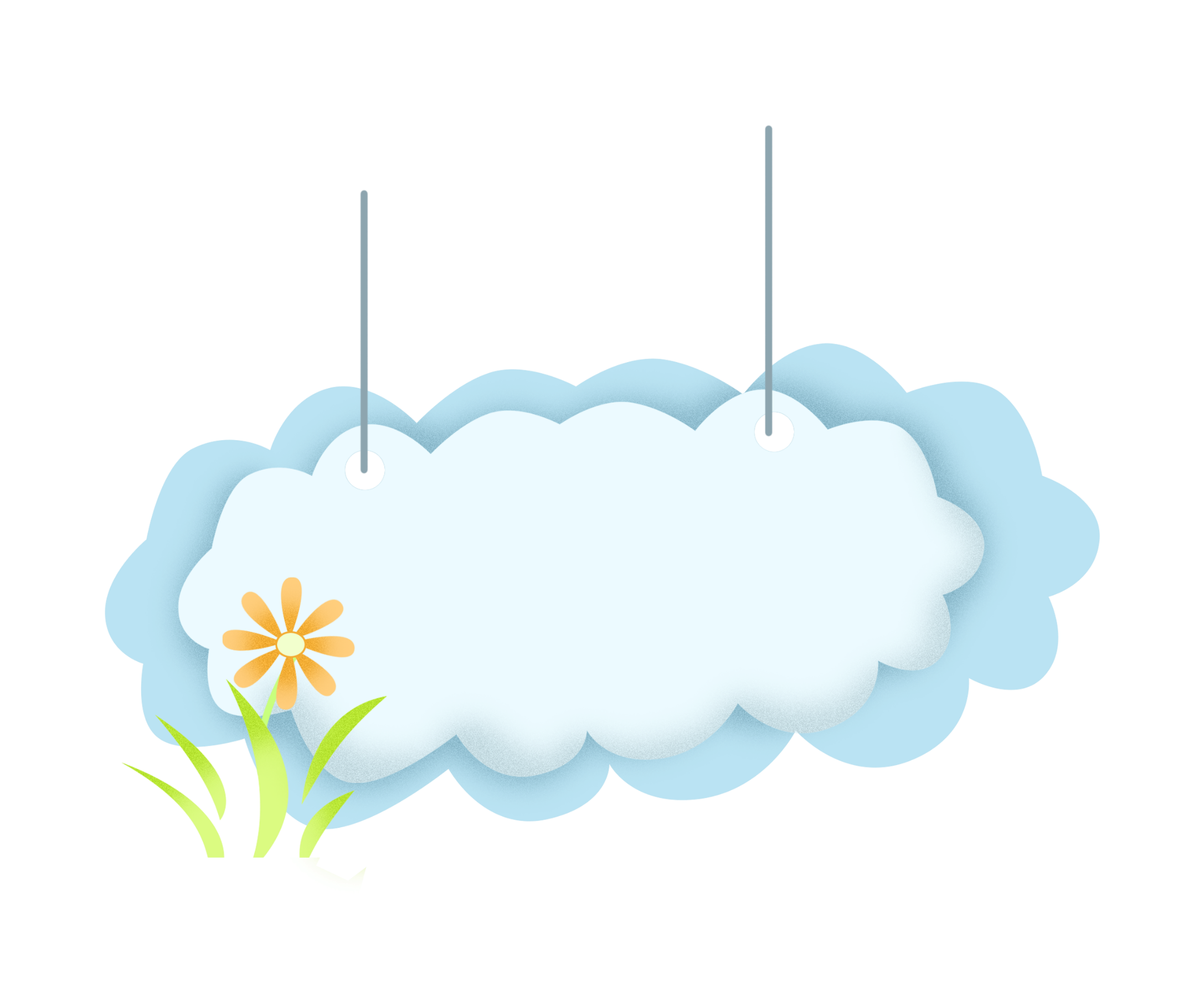 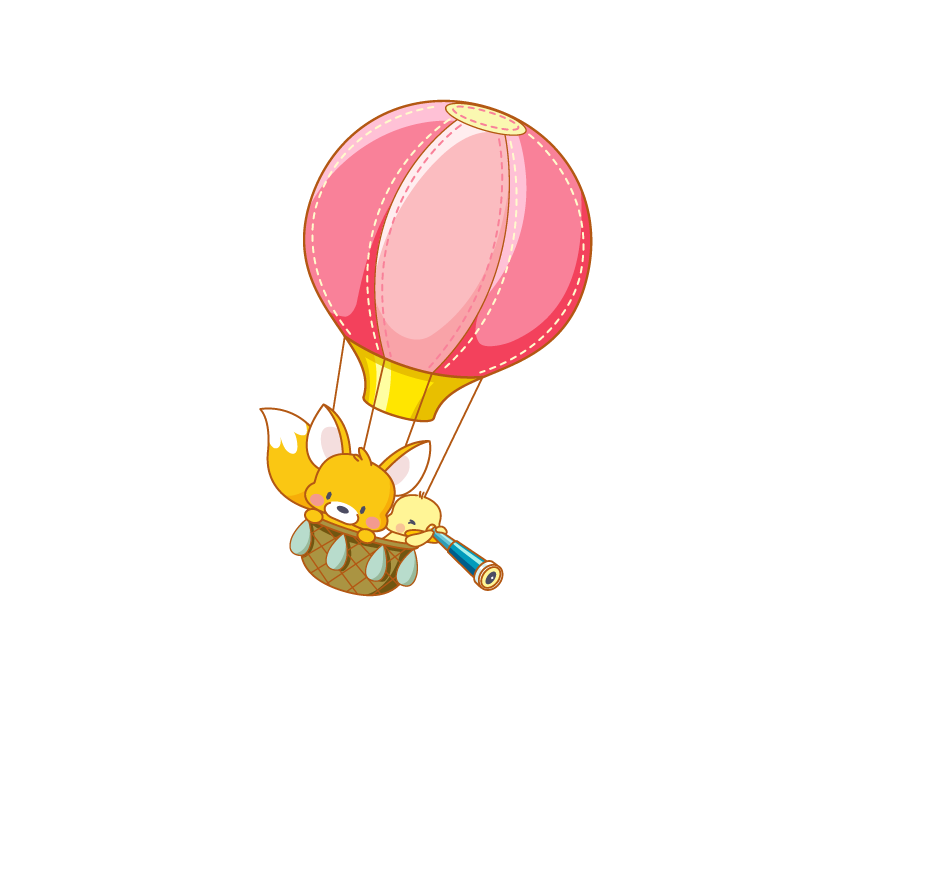 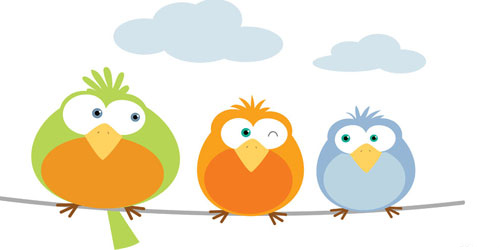 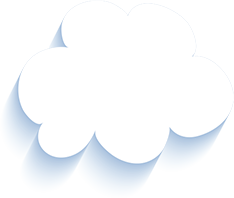 Tạm biệt và hẹn gặp lại 
các con vào những tiết học sau!
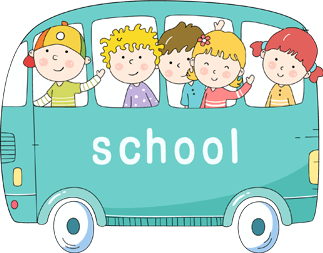 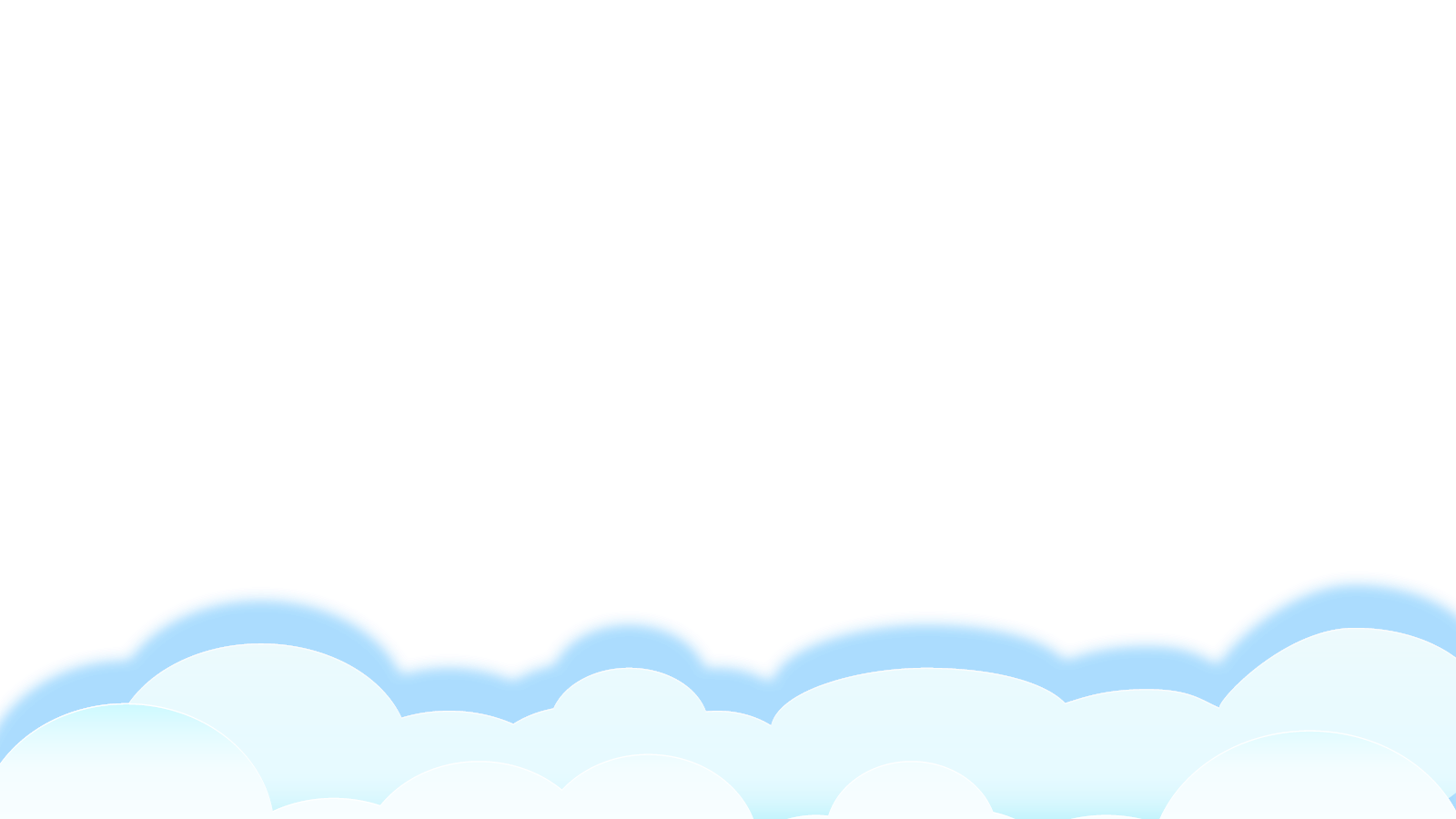